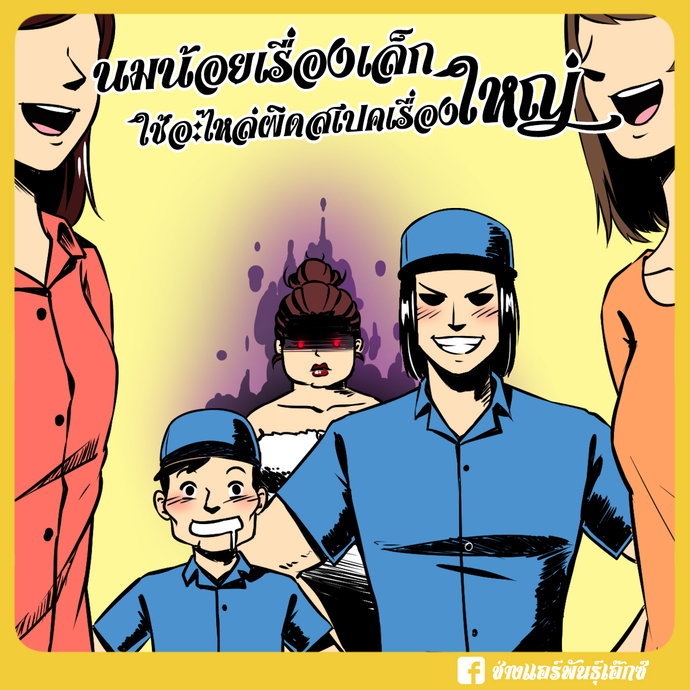 วิชา เครื่องปรับอากาศ
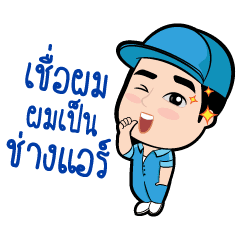 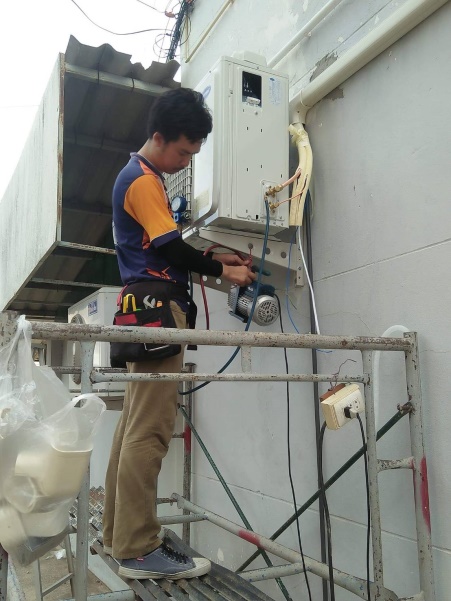 ว่าที่ร้อยตรี วรวุฒิ   สิทธิสมาน
         ครูพิเศษสอน    แผนกวิชาช่างไฟฟ้ากำลัง 
     		 วิทยาลัยสารพัดช่างแพร่
คำอธิบายรายวิชา
ศึกษาและปฏิบัติเกี่ยวกับความปลอดภัยในการปฏิบัติงาน การปฐมพยาบาล ส่วนประกอบ หลักการทำงานของเครื่องปรับอากาศ การใช้เครื่องมือ  วัสดุอุปกรณ์ เครื่องมือวัดไฟฟ้า วงจรไฟฟ้า เครื่องปรับอากาศ งานท่อ การทำสุญญากาศ การชาร์จน้ำยา  ประมาณราคา ติดตั้งเครื่องปรับอากาศ และการประกอบอาชีพอิสระ
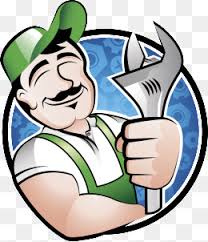 ความรู้เบื้องต้นก่อนเรียน
กรมอนามัย กระทรวงสาธารณสุข เผยแอร์เป็นแหล่งสะสมความชื้น ทั้งตัวแอร์และท่อแอร์ มีผลให้เชื้อโรคเจริญเติบโต แนะควรล้างแอร์เป็นประจำ ลดเสี่ยงปอดอักเสบ
ในช่วงหน้าร้อนจะมีอากาศร้อนกว่าปกติทำให้หลายคนมีความจำเป็นต้องเปิดแอร์เพื่อคลายความร้อนในเวลากลางวันและกลางคืน อาทิ ที่ทำงาน ที่บ้าน โรงแรม ห้างสรรพสินค้า เป็นต้น ซึ่งภายในแอร์นั้นมีความชื้นจำนวนมากและอาจเป็นสาเหตุให้เชื้อโรคเจริญเติบโต โดยเฉพาะเชื้อแบคทีเรียลิจิโอเนลลานิวโมฟิวลา หากหายใจเอาละอองน้ำที่มีเชื้อนี้ปนเปื้อนเข้าไป จะส่งผลกระทบต่อสุขภาพได้     โดยลักษณะอาการมี 2 แบบคือ แบบปอดอักเสบรุนแรง จะมีอาการไข้ขึ้นสูง ไอ หนาวสั่น เรียกว่าโรคลิเจียนแนร์ และแบบที่จะมีลักษณะคล้ายไข้หวัดใหญ่หรือเรียกอีกอย่างหนึ่งว่า ไข้ปอน ตีแอกหรือปอนเตียก
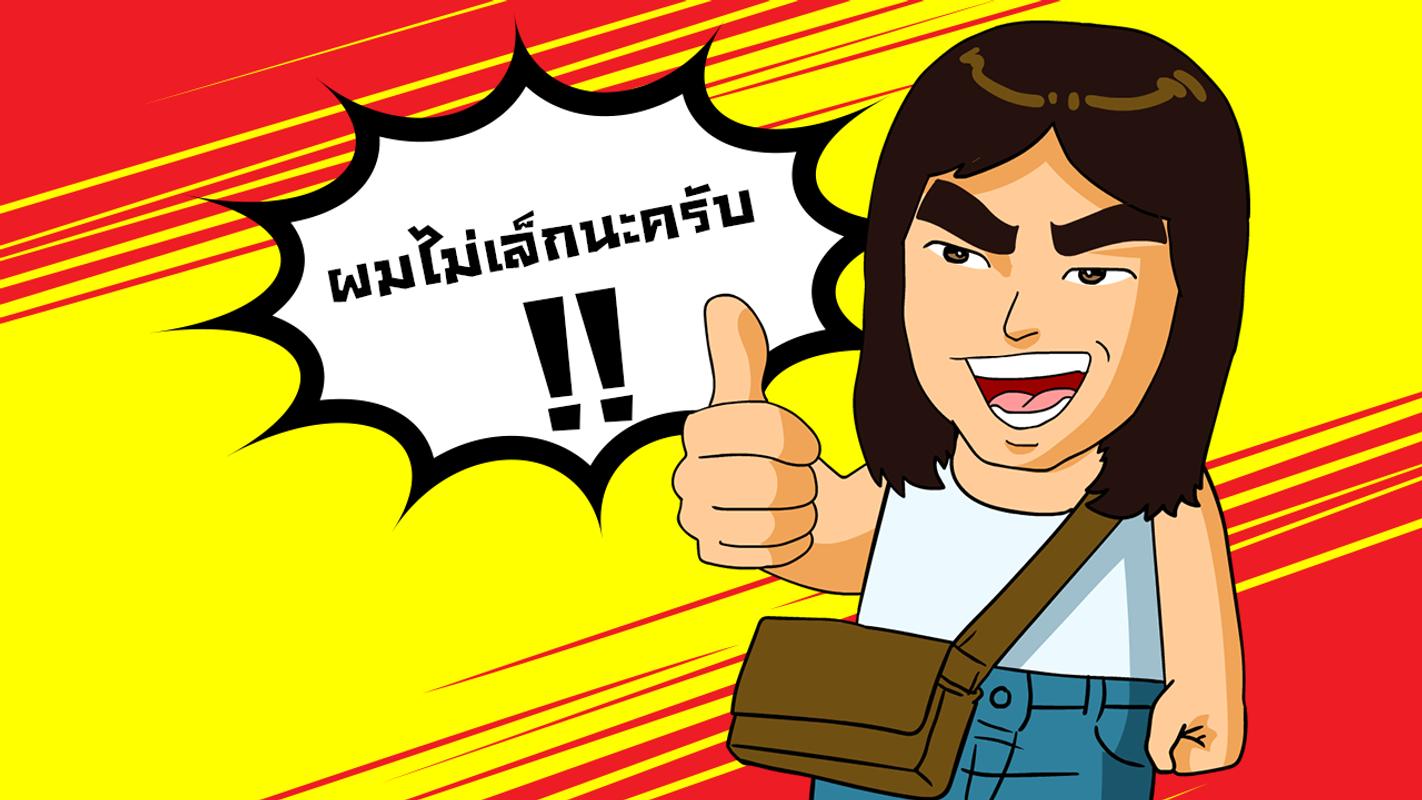 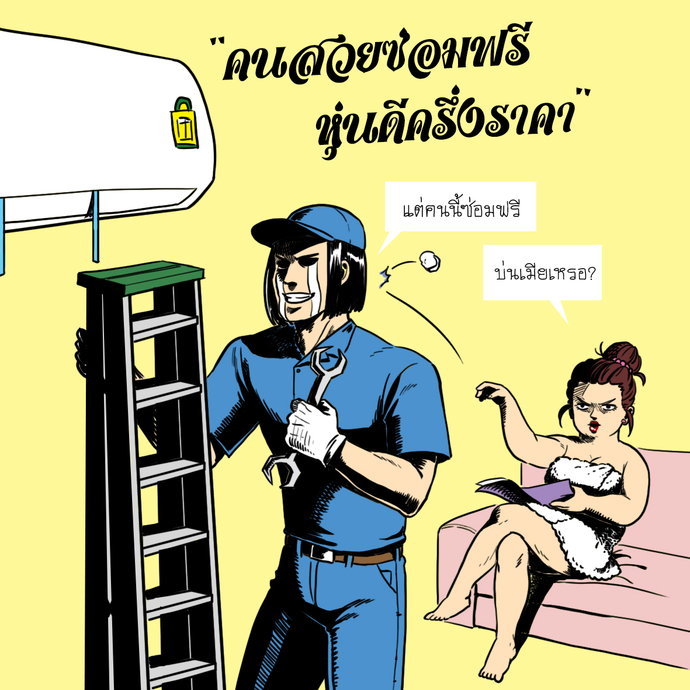 ความเป็นมาของเครื่องทำความเย็นและปรับอากาศ
เครื่องปรับอากาศถือเป็นเครื่องใช้ไฟฟ้าทั้งภายในบ้าน, สำนักงาน, โรงงานอุตสาหกรรม ฯลฯ ที่จำเป็นสำหรับการปรับอุณหภูมิในพื้นที่นั้นๆให้คนที่อยู่อาศัยเกิดความสบายและสามารถอาศัย, ทำงาน, พักผ่อน อยู่ได้ และพัฒนาสู่การรักษาอุณหภูมิสำหรับสิ่งของ, ยา, อาหาร หรืออื่นๆที่ต้องการยืดอายุให้นานขึ้น ย้อนกลับเมื่อปี คศ.1902 หรือเมื่อกว่าร้อยกว่าปีที่แล้วที่เป็นจุดกำเนิดของเครื่องปรับอากาศเครื่องแรกของโลก
Willis Haviland Carrier
วิศวกรเครื่องกลผู้ที่ประดิษฐ์คิดค้นเครื่องปรับอากาศขึ้นเป็นครั้งแรกในโลกในปี คศ.1902 เมื่อเขาได้รับหมอบหมายให้แก้ไขปัญหาเครื่องพิมพ์ภาพสีของโรงพิมพ์ Sackett-Wilhelms Lithographing & Publishing (ตั้งอยู่ในเมือง Buffalo รัฐ New York ประเทศสหรัฐอเมริกา)ที่ไม่สามารถพิมพ์ภาพสีให้ออกมาได้สีตามที่ต้องการเพราะในโรงพิมพ์ความชื้นสูงดังนั้นหน้าที่ของ Carrier ก็คือจะต้องกำจัดความชื้นนั้นออกไปซะ
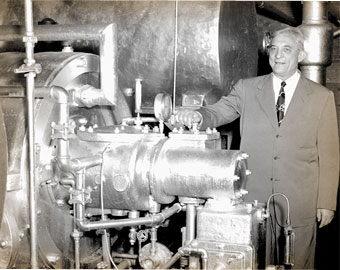 Willis Haviland Carrier
Carrier พยายามคิดหาวิธีอยู่นานและเขาก็คิดออก เมื่อยืนอยู่ที่สถานีท่ามกลางอากาศหนาวเย็นและหมอกลงจัดในฤดูหนาว “หมอกก็คือไอน้ำที่จับตัวกัน” เมื่ออากาศเย็นนั้นเอง ดังนั้นการจะลดความชื้นหรือลดไอน้ำในอากาศก็ต้องทำให้มันจับตัวกันและกลั่นเป็นน้ำ คิดได้ดังนั้น Carrier จึงรู้ได้ว่าจะต้องทำให้อากาศเย็นลงแล้วดึงเอาไอน้ำมาควบแน่นให้เป็นน้ำ และส่งอากาศเย็นที่มีความชื้นที่ลดลงเข้าในโรงพิมพ์ เพื่อเครื่องพิมพ์จะสามารถพิม์ภาพสีออกมาได้ตามสีที่ต้องการ
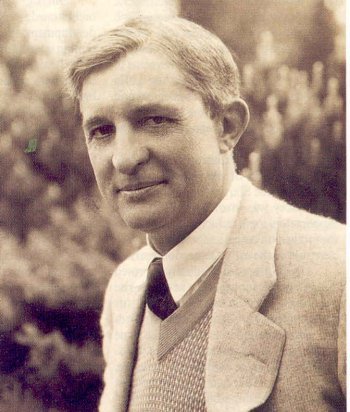 Carrier
จึงวาดแบบร่างเครื่องจักรเพื่อลดความชื้นที่โลกไม่เคยเห็นมาก่อนเรียกว่า“เครื่องปรับอากาศ” หรือ “Air conditioning” และสร้างมันขึ้นมาเพื่อการนี้โดยเฉพาะ โดยทำงานของเครื่องปรับอากาศเครื่องนี้ก็มีพื้นฐานที่อยู่ 4อย่างที่จะต้องทำให้ได้คือ
สามารถควบคุมความชื้นได้     (Control Humidity)
สามารถควบคุมอุณหภูมิได้      (Control temperature)
สามารถควบคุมการไหลเวียนของอากาศได้   (Control air circulation and ventilation)
สามารถควบคุมความสะอาดของอากาศได้   (Control air quality)
หลังจากการติดตั้ง และทดสอบเดินเครื่องปรับอากาศเครื่องแรกของโลกที่โรงพิมพ์ภาพสี Sackett-Wilhelms Lithographing & Publishing แล้วสิ่งประดิษฐ์ของ Carrier ได้รับการจดสิทธิบัตรในปี คศ.1906 และมีชื่อเรียกว่า “Apparatus for Treating Air” หรือเครื่องสำหรับรักษาอากาศ นั้นแหละเป็นที่มาของเครื่องปรับอากาศเครื่องแรกของโลก และหลังจากนั้น Willis Haviland Carrier ก็ได้คิดค้น     ทฤษฎีเกี่ยวกับการปรับอากาศความชื้น ให้วิศวกรรุ่นหลังได้ศึกษาเล่าเรียน และเขาได้ประดิษฐ์สิ่งอื่นๆอีกมากมาย    จนก่อตั้งบริษัทเป็นของตัวเองชื่อว่า Carrier Engineering Corporation และผลิตเครื่องปรับอากาศยี่ห้อ Carrier (แคร์เรียร์)สำหรับติดตั้งในบ้านเรือน, ที่อยู่อาศัย, สำนักงาน, มียอดจำหน่ายสูงสุดในอเมริกาและส่งออกไปทั่วโลก
เครื่องปรับอากาศ .หรือภาษาปากว่า แอร์ (อังกฤษ: Air conditioner, aircon) คือเครื่องใช้ไฟฟ้าที่ใช้ปรับอุณหภูมิของอากาศในเคหสถาน เพื่อให้มนุษย์ได้อาศัยอยู่ในที่ที่ไม่ร้อนหรือไม่เย็นจนเกินไป หรือใช้รักษาภาวะอากาศให้คงที่เพื่อจุดประสงค์อื่น เคหสถานในเขตศูนย์สูตรหรือเขตร้อนชื้นมักมีการติดตั้งเครื่องปรับอากาศเพื่อลดอุณหภูมิให้เย็นลง ตรงข้ามกับในเขตอบอุ่นหรือเขตขั้วโลกใช้เพื่อเพิ่มอุณหภูมิให้สูงขึ้น (อาจเรียกว่า เครื่องทำความร้อน) เครื่องปรับอากาศมีทั้งแบบตั้งพื้น ติดผนัง และแขวนเพดาน ทำงานด้วยหลักการการถ่ายเทความร้อน กล่าวคือ เมื่อความร้อนถ่ายเทออกไปข้างนอก อากาศภายในห้องจะมีอุณหภูมิลดลง เป็นต้น และเครื่องปรับอากาศอาจมีความสามารถในการลดความชื้นหรือการฟอกอากาศให้บริสุทธิ์ด้วย
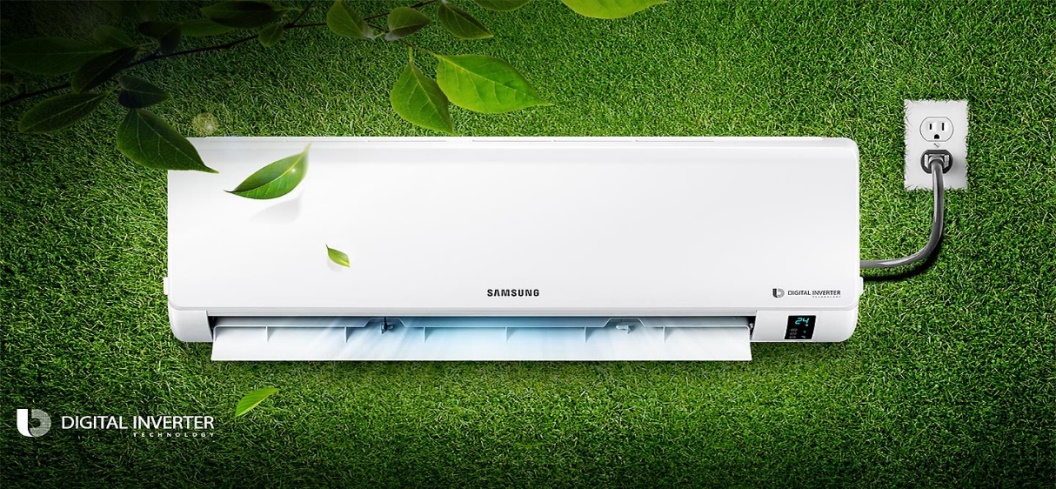 ขนาดเครื่องปรับอากาศ
ขนาดของเครื่องปรับอากาศ มีหน่วยเป็น บีทียู ต่อ ชั่วโมง (BTU/hr) (บีทียู เป็นหน่วยของความร้อน) เป็นค่าความสามารถในการลดพลังงานความร้อนของเครื่องปรับอากาศ โดยการลดพลังงานความร้อน 1 บีทียู จะทำให้น้ำบริสุทธิ์ที่หนัก 1 ปอนด์ (ประมาณ 453.6 มิลลิลิตร) เย็นลง 1 องศาฟาเรนไฮต์ (59 องศาเซลเซียส) การเลือกขนาดของเครื่องปรับอากาศนั้นต้องคำนึงถึงขนาดของเครื่องปรับอากาศและขนาดของ BTU ของเครื่องปรับอากาศควบคู่กันไปด้วย คำว่า BTU ย่อมาจาก British Thermal Unit ซึ่งหากเลือกขนาดของเครื่องปรับอากาศไม่พอดีจะส่งผลดังนี้ 
BTU ต่ำไป ส่งผลให้คอมเพรสเซอร์จะทำงานตลอดเวลา สิ้นเปลื้องพลังงานและอาจจะทำให้เครื่องปรับอากาศเสียเร็ว
BTU สูงไป ส่งผลทำให้คอมเพรสเซอร์จะทำงานตัดบ่อยไป ทำให้ประสิทธิ์ภาพในการทำงานลดน้อยลง ทำให้ความชื้นในห้องสูง เมื่ออยู่ในห้องนั้นจะรู้สึกไม่สบายตัว[1]
ขนาดเครื่องปรับอากาศ
ประเภทเครื่องปรับอากาศ
ประเภทของเครื่องปรับอากาศภายในบ้านเรือน ถ้าแบ่งตามลักษณะตำแหน่งของแฟนคอยล์ ยุนิท (ตัวพัดลมที่เป่าความร้อนออกไปภายนอก) จะแบ่งได้ 2 ประเภท คือ
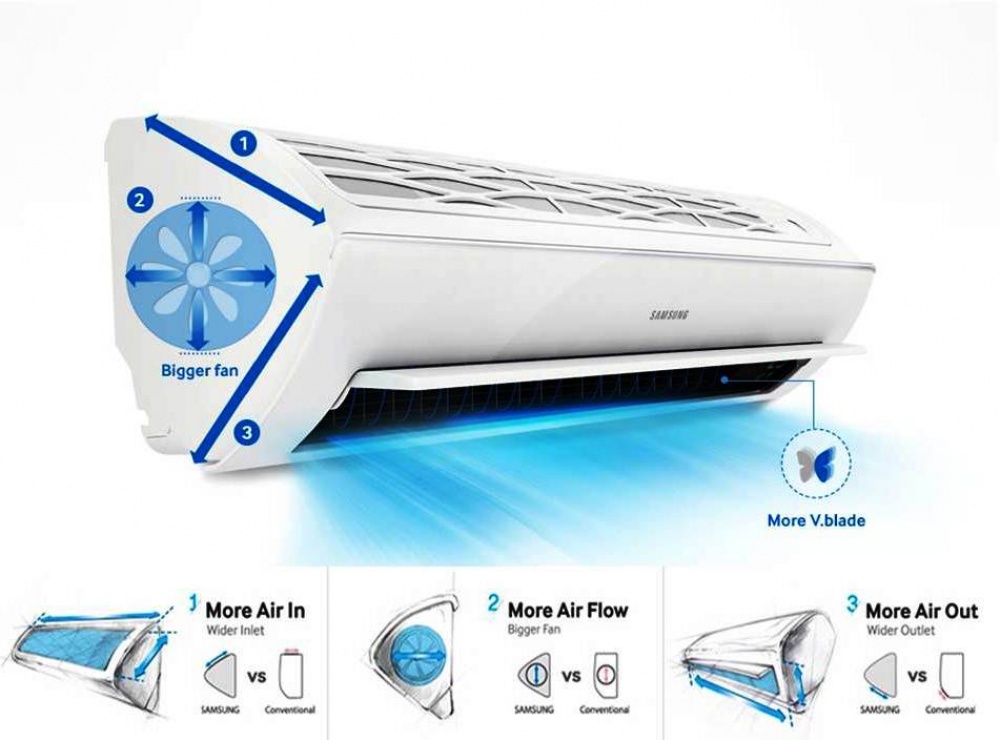 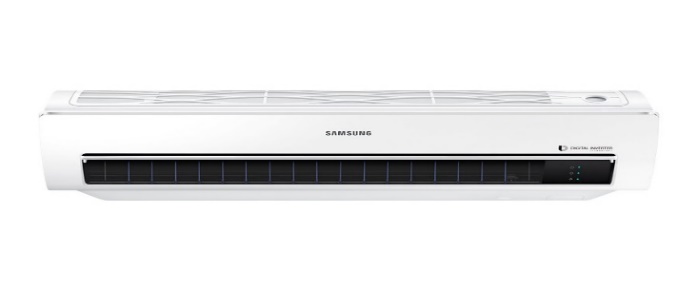 แบบชิ้นเดียว

	หรือที่พวกเราคุ้นเคยในในชื่อ แอร์ฝังหน้าต่าง/ผนัง (window type) 
ตัวแฟนคอยล์ ยุนิตจะอยู่เป็นชิ้นเดียวกับตัวคอนเดนซิ่ง ยุนิต 
(ส่วนที่เป่าลมเย็นให้กับภายในห้อง) ข้อดีของเครื่องแบบนี้คือขนาดกะทัดรัด ติดตั้งง่ายเพราะไม่ต้องเดินท่อน้ำยาแอร์ แต่ข้อเสียคือ เสียงจะค่อนข้างดัง
(โดยเฉพาะเมื่อมันเก่ามากๆ) แรงสั่นสะเทือนที่กระทำต่อตัวเครื่องและโครงสร้างของจุดที่ติดตั้งก็มีสูง และถ้าเครื่องมีขนาดขนาดใหญ่เกิน  ไปจะมีปัญหาในการติดตั้ง เพราะบริเวณช่องหน้าต่าง/ผนังไม่สามารถรับน้ำหนักมากได้ ต้องทำโครงสร้างมาช่วยค้ำจุนเพิ่ม นอกจากนี้ภายในตัวเครื่องยังประกอบด้วยวงจรการทำความเย็นและวงจรการหมุนเวียนอากาศสมบูรณ์ในตัว ซึ่งวงจรการหมุนเวียนของอากาศจะถูกแบ่งออกเป็น 2 ส่วน คือ วงจรการหมุนเวียนของอากาศภายนอกห้องและวงจรหมุนเวียนของอากาศภายในห้อง โดยมีมอเตอร์ชนิด แกนพลาเป็นตัวขับเคลื่อนใบพัดให้เกิดการหมุนเวียนของอากาศ[
แบบแยกชิ้นส่วน
	(อังกฤษ: split type) เป็นแบบที่เราเห็นกันได้ทั่วไปและนิยมมากที่สุด  โดยตัวแฟนคอยล์  ยุนิตนั้นจะแยกไปติดตั้งภายนอกอาคารซึ่งจะแยกออกจากส่วน  ของตัวเครื่องระบายความร้อน โดยทั่วไปจะมีขนาดตั้งแต่ 1-50 ตัน ถ้าเป็นขนาด 1-3 ตัน  มักจะไม่มีการต่อท่อลมไปจ่ายหลายๆ จุด แต่หากขนาดมากกว่านั้นอาจมีการต่อท่อลม  ออกจากส่วนเป่าลมเพื่อไปจ่ายในหลายจุด ทำให้มีข้อดีคือเงียบ  เพราะเครื่องระบายความร้อนจะโดนแยกออกไปวางไว้ที่อื่น แต่จะยุ่งยากในส่วนของ   การติดตั้งมากกว่าระบบติดหน้าต่าง เพราะต้องคำนึงถึง  การเดินท่อระหว่างเครื่องที่แยกส่วน ท่อระบายน้ำจากที่เป่าลมเย็น ( Fan Coil )  ด้วย ทั้งยังมีรูปแบบให้เลือกค่อนข้างมาก ข้อเสียคือไม่สามารถมีท่อน้ำที่ยาวได้  เพราะอาจจะทำให้ความเย็นน้อยลง แต่หากจำเป็นที่จะต้องต่อท่อยาวก็จะต้องติดตั้ง  คอยล์ร้อนกับพัดลมเย็นให้อยู่ห่างกัน น้ำยาแอร์ปัจจุบันที่ใช้ในเครื่องปรับอากาศทั่วไป  รวมถึงตู้เย็นและเครื่องปรับอากาศแบบส่วนกลางที่ใช้ในอาคารขนาดใหญ่ 
ในปัจจุบันมีชื่อเรียกทางเคมีว่า R-22 ส่วนน้ำยาแอร์  สำหรับใช้ในรถยนต์มีชื่อเรียกทางเคมีว่า R-134A[3]
ส่วนประกอบของเครื่องปรับอากาศ มีหัวใจหลักดังนี้
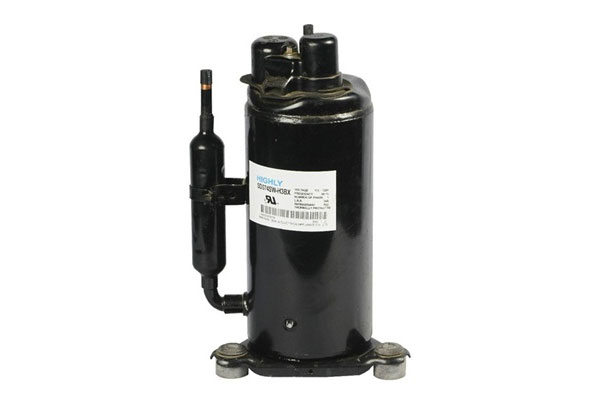 คอมเพรสเซอร์ทำหน้าที่ดูด และอัดน้ำยาแอร์ในขณะที่เป็นแก๊ส โดยดูดแก๊สจากอีวาพอเรเตอร์ในขณะที่มีความดันต่ำ และอัดให้มีความดันสูงจนถึงจุดควบแน่น
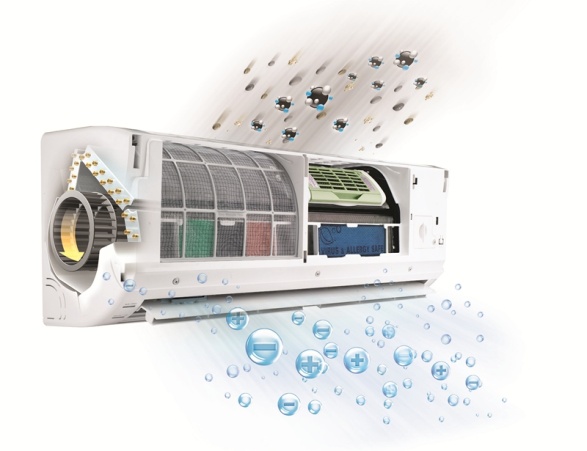 คอนเดนเซอร์ทำหน้าที่ทำให้น้ำยาแอร์ตอนที่เป็นแก๊ส กลายเป็นของเหลว โดยการดึงความร้อนออกจากน้ำยาแอร์ แต่ยังคงรักษาความดัน และอุณหภูมิไว้
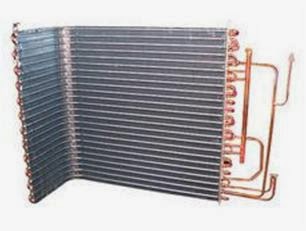 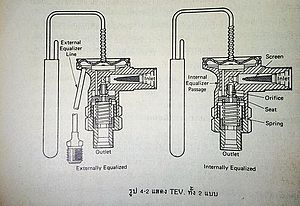 อีวาพอเรเตอร์ทำหน้าที่ดูดความร้อนออกจากห้อง   โดยการนำน้ำยาแอร์ที่เข้าสู่อีวาพอเรเตอร์ให้ระเหยเป็นไอ พร้อมนำพาความร้อนออกจากรอบๆตัวจองอีวาพอเรเตอร์
ระบบควบคุมน้ำยามีหน้าที่ควบคุมปริมาณ และความเร็วของการไหลของน้ำยาแอร์ ที่เข้าสู่อีวาพอเรเตอร์  ให้ง่ายต่อการระเหยกลายเป็นไป หรือพูดง่ายๆคือการทำให้มีความดันต่ำลง
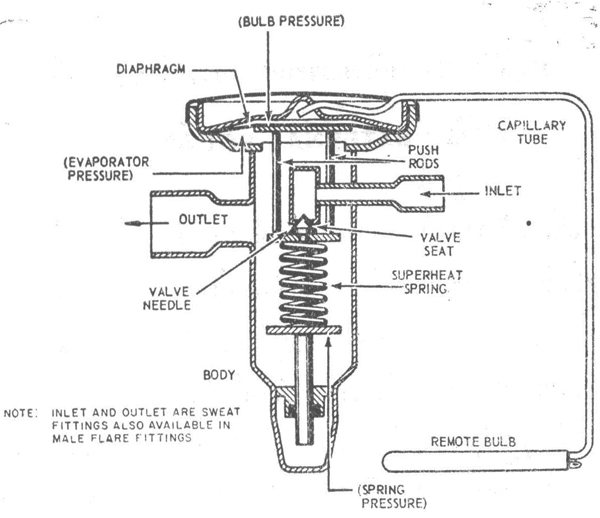 ถังพักสารทำความเย็นจะพบได้ในระบบทำความเย็นขนาดใหญ่ มีหน้าที่เพื่อให้น้ำยาแอร์ส่งผ่านไปยังอีวาพอเรเตอร์ได้มากพอใช้งาน
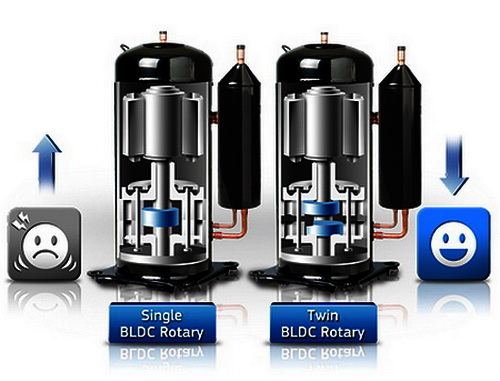 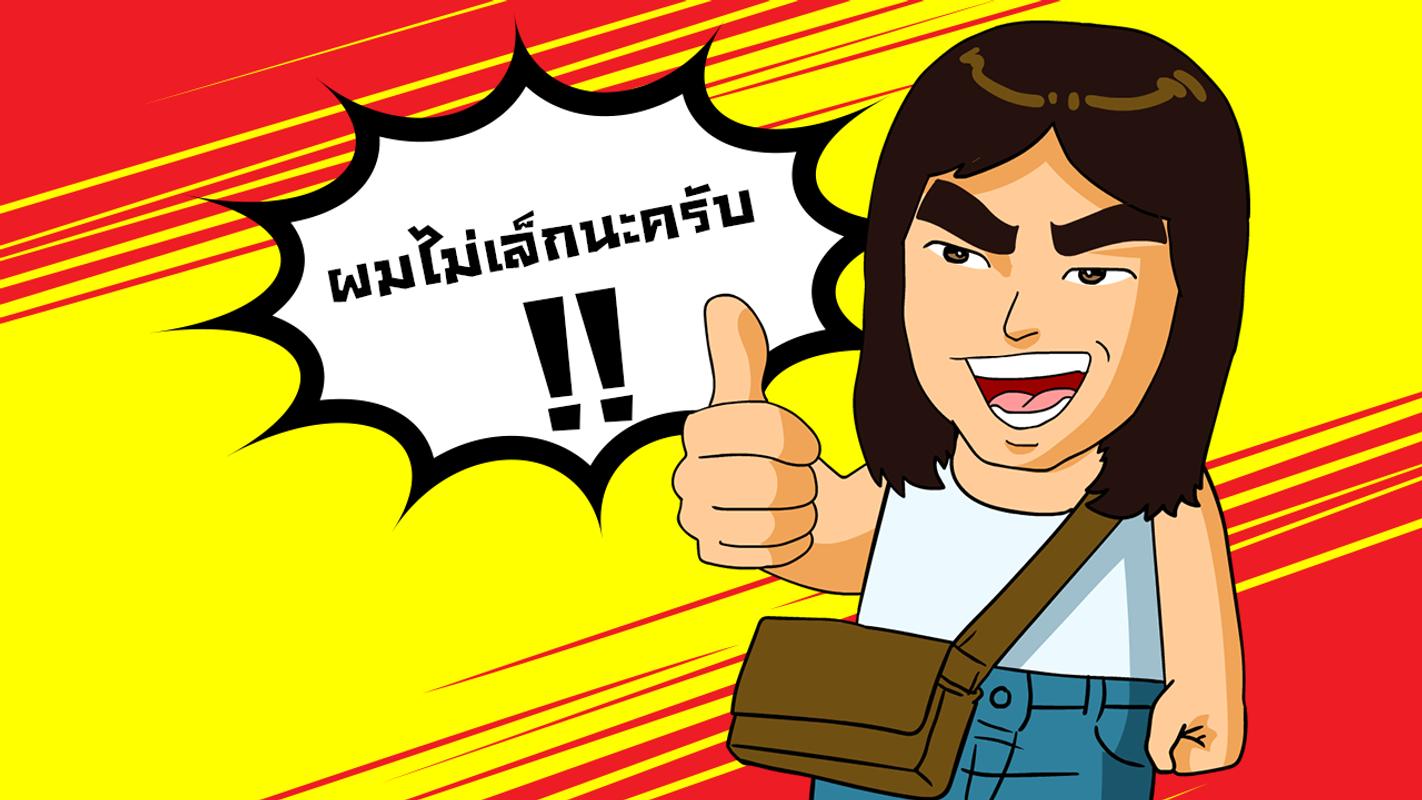 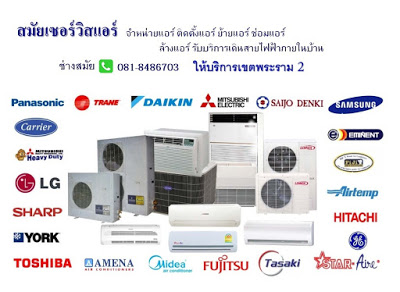 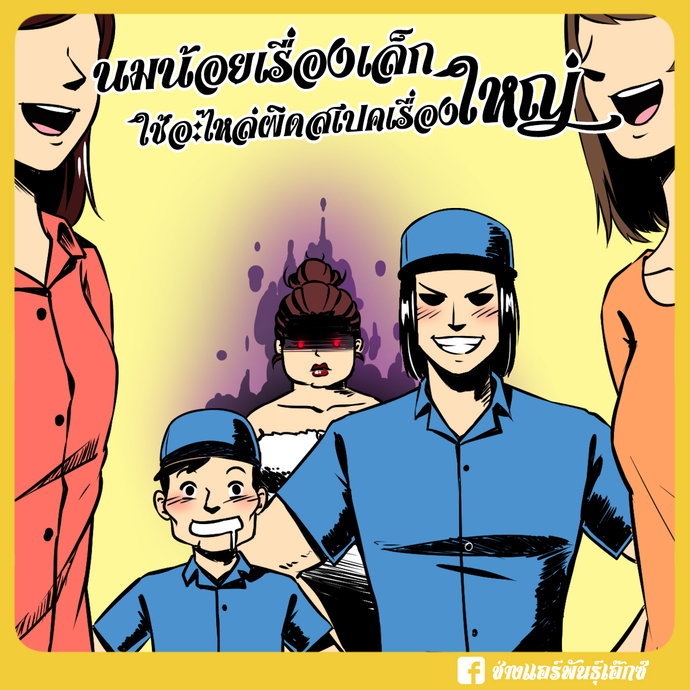 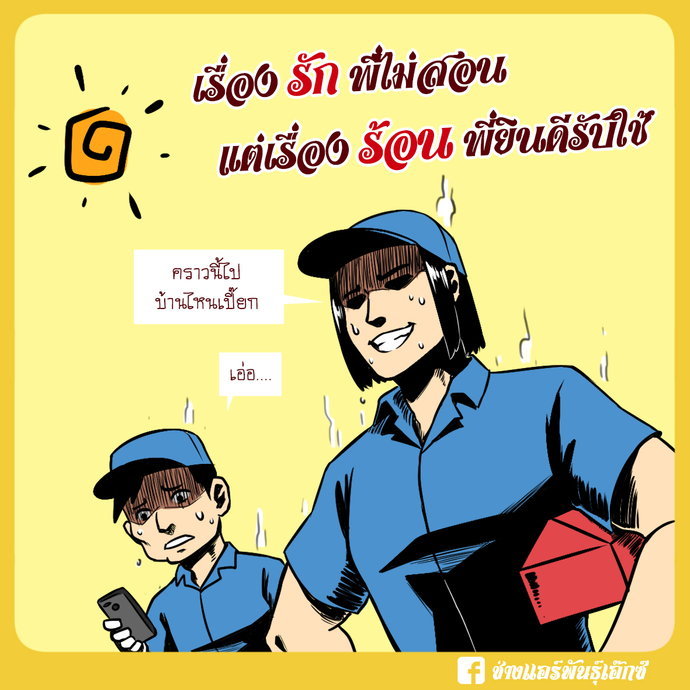 การบำรุงรักษาเครื่องปรับอากาศ ขนาดเล็ก
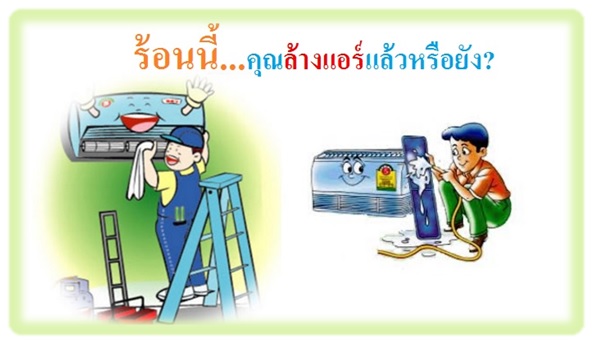 วิธีการบำรุงรักษาเครื่องปรับอากาศขนาดเล็ก
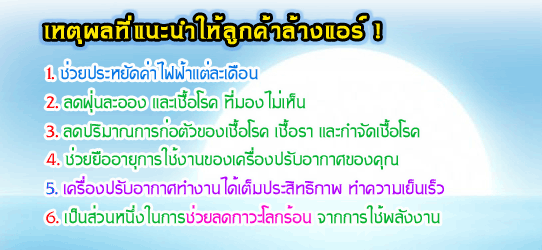 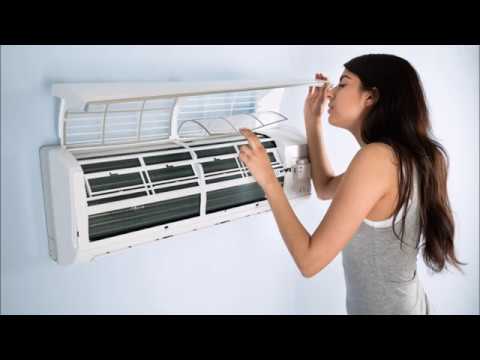 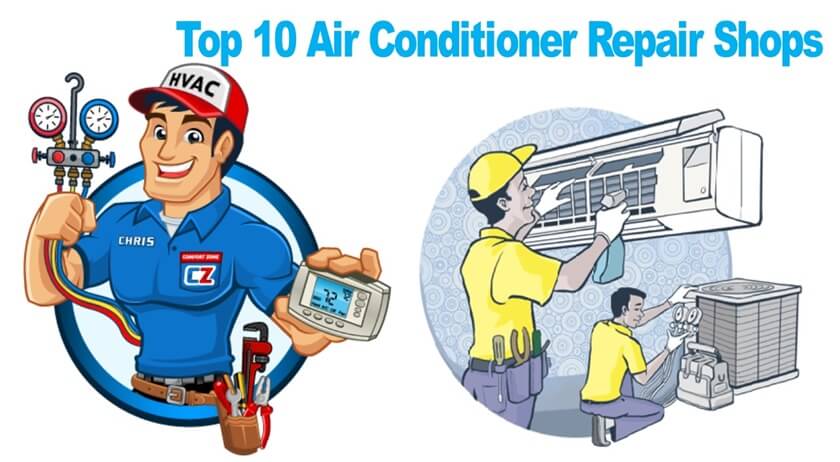 อุปกรณ์ในการบำรุงรักษาเครื่องปรับอากาศ ขนาดเล็ก
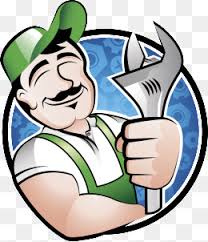 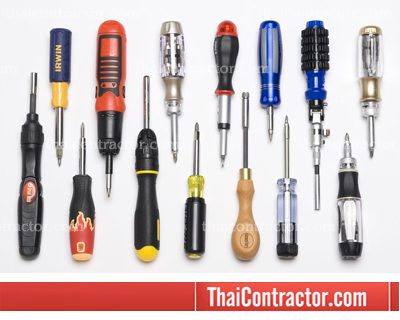 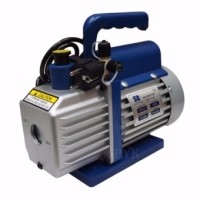 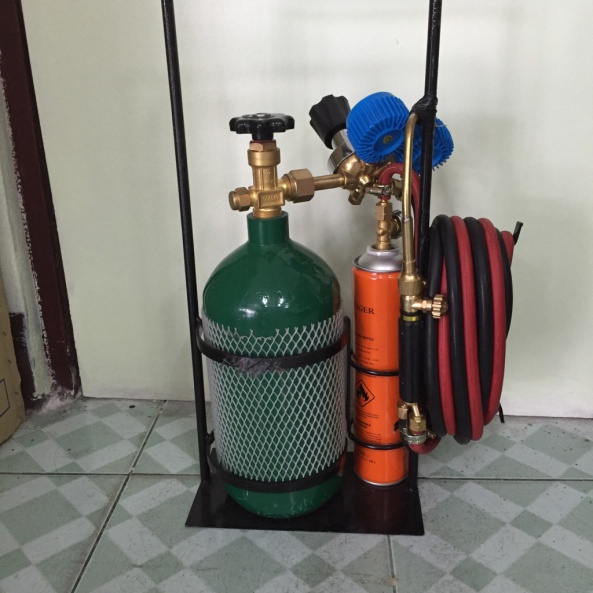 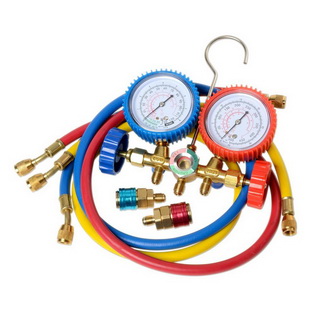 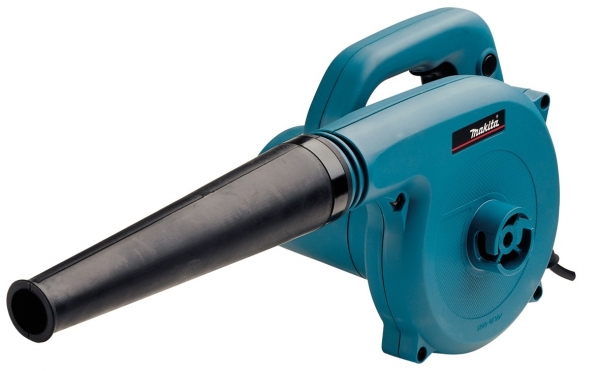 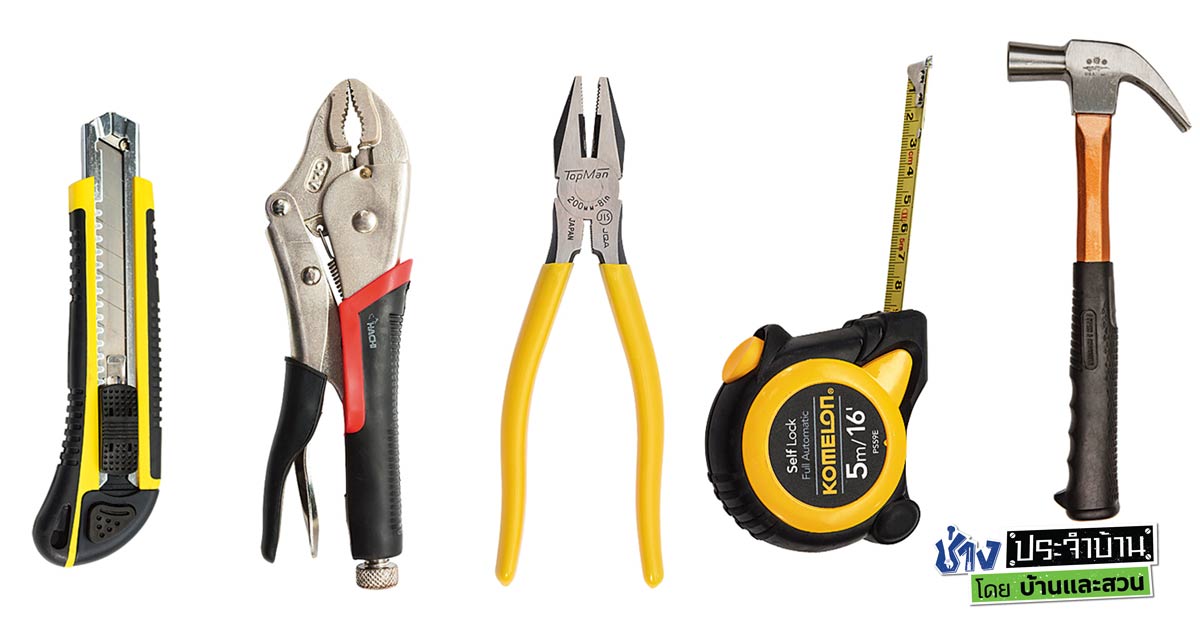 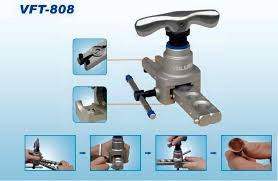 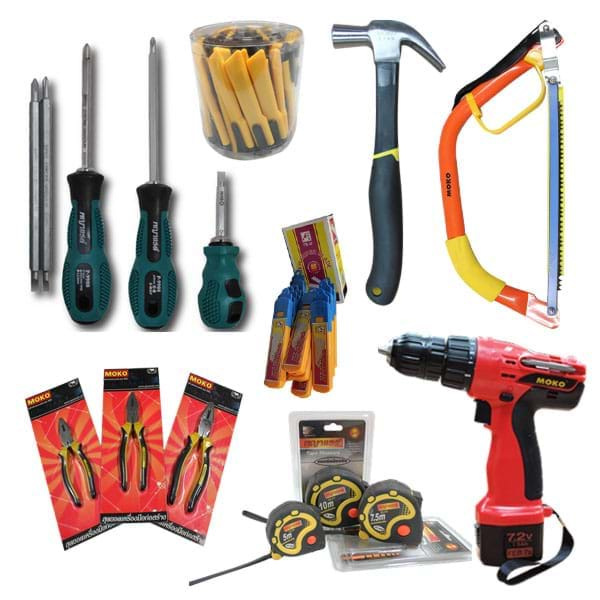 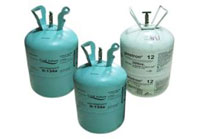 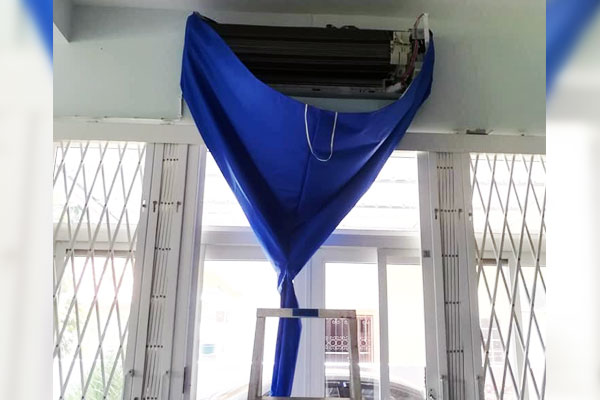 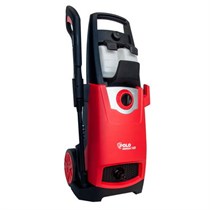 เกร็ดความรู้ เกี่ยวกับเครื่องปรับอากาศ
ด้วยอากาศของเมืองไทยที่ร้อนแรงไปซะทุก ๆ ฤดูกาล เชื่อว่าแทบทุกบ้านต้องติดตั้งแอร์เอาไว้ ประทังความร้อนกันหมดแล้วแน่ ๆ    ซึ่งถึงแม้ว่าแอร์จะมีประโยชน์ดี ๆ ที่ช่วยให้เราหายร้อนได้แบบง่าย ๆ ทว่าแอร์ก็ถือเป็นเครื่องใช้ไฟฟ้าที่มีปัญหาเยอะอยู่พอสมควร โดยหนึ่งในปัญหาเหล่านั้นก็คือแอร์มีกลิ่นเหม็น แต่ต่อไปนี้ปัญหาแอร์เหม็นอับจะหมดไป วิธีแก้ปัญหาแอร์มีกลิ่น พร้อมเจาะลึกถึงสาเหตุและวิธีป้องกันไม่ให้แอร์มีกลิ่น
สาเหตุที่ทำให้แอร์มีกลิ่นเหม็น          การที่แอร์   ส่งกลิ่นเหม็นสามารถเกิดได้จากสาเหตุต่าง ๆ ต่อไปนี้
- ความสกปรก การอุดตัน          สาเหตุหลัก ๆ ที่ทำให้แอร์มีกลิ่นเหม็นมักมาจากคราบสกปรกและการอุดตัน ทั้งจากฝุ่นละอองและน้ำขังต่าง ๆ และยิ่งไปกว่านั้นคราบสกปรกและสิ่งอุดตันพวกนี้ยังทำให้แอร์ไม่เย็น ทำให้เครื่องยนต์ต้องทำงานหนัก ส่งเสียงดัง และเสียได้ไวขึ้นด้วย
- เชื้อรา          อีกหนึ่งสาเหตุที่ทำให้แอร์มีกลิ่นเหม็น ซึ่งพบเห็นได้บ่อย ๆ ก็คือ มีเชื้อโรคและเชื้อราสะสมอยู่ภายในแอร์ โดยเฉพาะบริเวณถาดรองน้ำทิ้ง ฉะนั้นอย่าลืมทำความสะอาดแอร์ที่บ้านบ่อย ๆ
- สัตว์          ตามซอกเล็ก ๆ ต้องระวังไว้ให้ดี เพราะอาจมีสัตว์ตัวเล็ก ๆ อาทิ มด แมลงสาบ หรือหนูเข้าไปทำรังหรือซ่อนตัวอยู่ในนั้น ซึ่งอาจจะอึหรือฉี่หรือตายอยู่ในนั้น หากทิ้งไว้นานวันโดยที่เราไม้รู้ ก็จะส่งกลิ่นเหม็นออกมาพร้อมลมจากช่องแอร์ได้
- น้ำแอร์รั่ว          เครื่องแอร์ที่มีน้ำรั่วไหล ก็มีส่วนที่ทำให้เกิดกลิ่นเหม็นออกมาจากแอร์ได้เหมือนกันนะคะ โดยจะเป็นกลิ่นเหม็นในแบบเหม็นไหม้หรือกลิ่นไอเสียนั่นเอง
วิธีทำความสะอาดแอร์บ้าน เพื่อแก้ปัญหาแอร์มีกลิ่นเหม็น
1. ปิดสวิตซ์และเบรกเกอร์ จากนั้นก็เปิดฝาครอบแอร์  2. นำแผงกรองฝุ่นและถาดน้ำทิ้งออกไปล้าง โดยแผงกรองฝุ่นสามารถทำล้างทำความสะอาดได้โดยการฉีดน้ำแรง ๆ ในด้านที่ไม่มีฝุ่น เพื่อให้ฝุ่นและสิ่งสกปรกอีกด้านหลุดออกมา อาจจะใช้แปรงขนนุ่มขัดด้วยก็ได้ แต่ถ้าจะให้ดีที่สุดก็เปลี่ยนใหม่ไปเลยก็ได้ ส่วนถาดน้ำทิ้งให้ขจัดสิ่งสกปรกด้วยน้ำร้อนหรือน้ำสบู่ จากน้ำล้างออกด้วยน้ำยาฟอกขาวหรือน้ำส้มสายชู
3. นำทั้งคู่ไปตากแดดหรือผึ่งให้แห้ง4. จากนั้นกลับมาที่แฟนคอยล์ยูนิต แล้วกำจัดฝุ่นและคราบสกปรกอุดตัน รวมถึงซากสัตว์ที่เสียชีวิตออกให้หมด พร้อมล้างทำความสะอาดตัวเครื่องให้เรียบร้อย
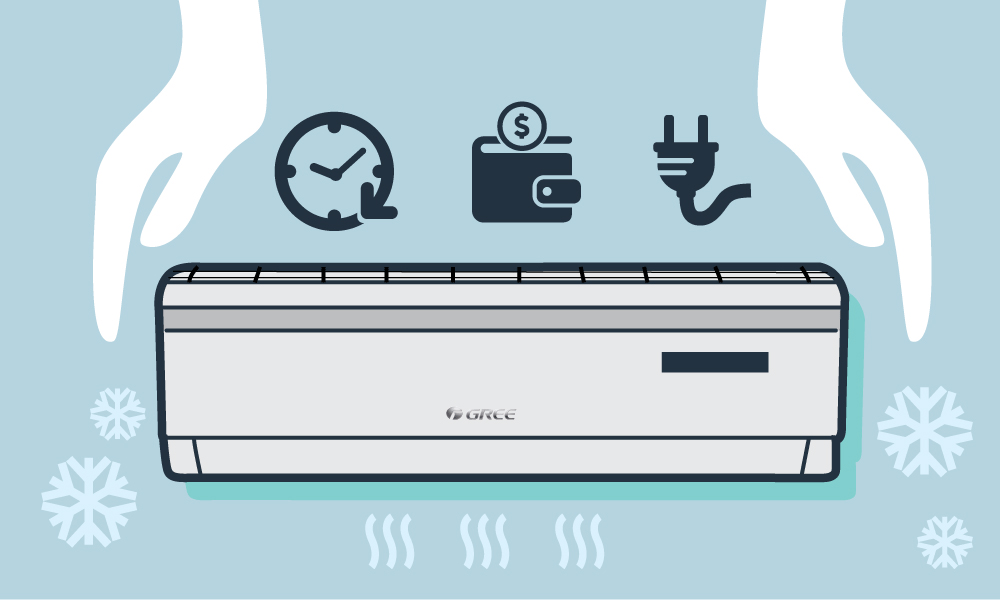 5. เสร็จแล้วเป่าลมหรือฉีดน้ำร้อน น้ำยาฟอกขาว หรือน้ำส้มสายชูเข้าไปในท่อน้ำทิ้ง เพื่อเป็นการกำจัดเชื้อราและเชื้อโรคที่สะสมอยู่ภายในให้ออกไปให้หมด อย่าลืมตรวจเช็กตามท่อต่าง ๆ ไม่ให้รูรั่วด้วยนะคะ จากนั้นก็ปล่อยทิ้งไว้ให้แห้ง          6. พอทุกอย่างเสร็จ แห้ง และสะอาดแล้ว ก็ให้ประกอบชิ้นส่วนที่เราถอะมาเข้าที่เหมือนเดิม เพียงเท่านี้เราก็จะได้แอร์ที่ไร้กลิ่นเหม็นต่าง ๆ
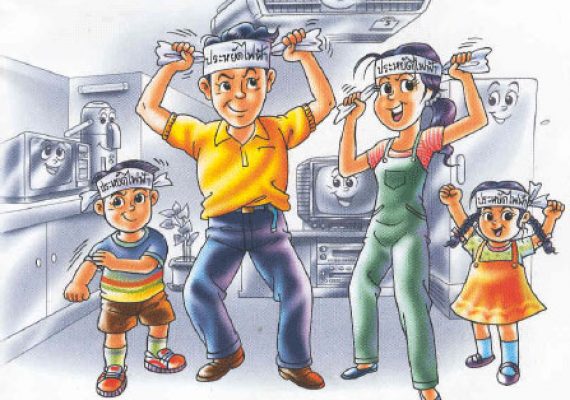 วิธีป้องกันไม่ให้แอร์มีกลิ่นเหม็นอับ
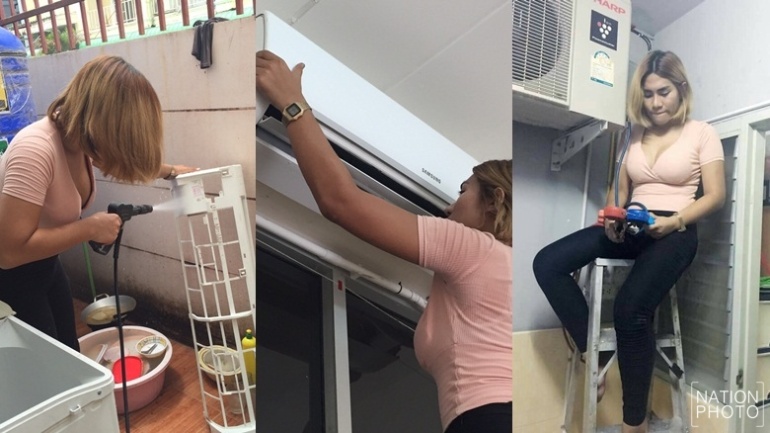 สำหรับวิธีการป้องกันไม่ให้แอร์มีกลิ่นเหม็น   เน่าหรือเหม็นอับนั้นอาจจะไม่ได้มีแน่ชัด แต่ถ้าหากเราหมั่นดูแลและล้างแอร์ให้สะอาดอยู่เสมอก็ถือเป็นการป้องกันไม่ให้แอร์ส่งกลิ่นเหม็นได้ โดยบริเวณแผงขดท่อคอยล์เย็นควรล้างทำความสะอาดเป็นประจำทุกปี ส่วนแผงกรอกฝุ่นก็ควรจะทำความสะอาดทุกเดือน เพราะเจ้าแผงกรองฝุ่นหรือฟิลเตอร์นี้ เป็นชิ้นส่วนที่มีฝุ่นเกาะอยู่มากที่สุด โดยเฉพาะอย่างยิ่งกับแอร์ที่ติดตั้งไว้ในพื้นที่ที่มีฝุ่นเยอะ ยิ่งควรถอดล้างให้ได้ทุกวัน หรืออย่างน้อย ๆ ก็ทุกสัปดาห์ ส่วนระยะเวลาในการล้างทำความสะอาดชุดคอยล์ร้อน ควรล้างในทุก ๆ  6 เดือน หรือ 1 ปีค่ะ
7 วิธีใช้แอร์ที่มักถูกเข้าใจผิด เพราะแบบนี้ไงเลยจ่ายค่าไฟแพงกว่าเดิม
การใช้แอร์แบบผิด ๆ ว่าทำแบบนี้จะช่วยประหยัดค่าไฟได้ ซึ่งจริง ๆ แล้วทำให้สิ้นเปลืองพลังงานและจ่ายค่าไฟมากกว่าเดิม มาดูกันว่าเผลอทำไปบ้างหรือเปล่า แล้วจะแก้ไขยังไงดี
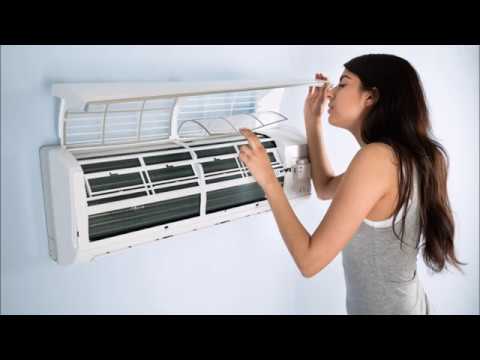 เข้าหน้าร้อนทีไรค่าไฟพุ่งกระฉูดทุกที แต่อากาศร้อนซะขนาดนี้ไม่ให้เปิดเครื่องปรับอากาศเลยก็ไม่ได้ ซึ่งจริง ๆ แล้วที่ค่าไฟแพงหูฉี่อาจไม่ได้เป็นเพราะเปิดแอร์เพียงอย่างเดียว แต่เป็นเพราะการใช้แอร์แบบผิด ๆ ที่เผลอไปโดยไม่รู้ตัว วันนี้กระปุกดอทคอมเลยรวบรวมมาฝากให้หายคาใจว่าการใช้แอร์แบบไหนที่ทำให้เปลืองพลังงานและต้องจ่ายค่าไฟแพงกว่าเดิม แล้วจะประหยัดค่าไฟช่วงหน้าร้อนได้อย่างไรบ้าง ถ้าจำเป็นต้องเปิดเครื่องปรับอากาศทุกวันแบบนี้
1. ใช้เครื่องเก่าไม่ยอมเปลี่ยน
หลาย ๆ คนยังใช้แอร์เก่า ๆ ไม่ยอมเปลี่ยน เพราะเห็นว่ายังใช้ได้อยู่ ซึ่งจริง ๆ แล้วแม้ตัวเครื่องภายนอกจะยังดูดี แต่ระบบภายในก็เสื่อมไปตามระยะเวลาในการใช้งาน โดยเฉพาะแอร์เก่า ๆ ที่ใช้งานมานานเกิน 15 ปี ซึ่งนอกจากจะต้องเสียค่าซ่อมบำรุงแพงแล้ว ยิ่งใช้ยิ่งกินไฟอีกต่างหาก ดังนั้นแทนที่จะช่วยประหยัดอาจต้องจ่ายมากกว่าการซื้อเครื่องใหม่ ซึ่งเครื่องปรับอากาศในตอนนี้ก็มีทั้งการพัฒนาระบบที่ช่วยประหยัดไฟได้มากกว่าแถมยังมีฟังก์ชั่นเสริมต่าง ๆ ที่ตอบโจทย์การใช้งานของเรามากขึ้นด้วย
2. ยิ่งค่า BTU สูงยิ่งดี           นอกจากนี้บางคนอาจจะยังเข้าใจผิดคิดว่ายิ่งค่า BTU เยอะยิ่งทำให้บ้านเย็น ซึ่งจริง ๆ แล้วหากเลือกเครื่องปรับอากาศที่มีค่า BTU สูงเกินความจำเป็นก็จะทำให้คอมเพรสเซอร์ตัดบ่อย แต่ถ้าเครื่องปรับอากาศมีค่า BTU ต่ำเกินไปก็จะทำเครื่องทำงานหนักและกินไฟ เพราะฉะนั้นควรเลือกเครื่องปรับอากาศที่มีค่า BTU เหมาะสมกับขนาดของห้อง โดยคำนวนจากสูตร  
พื้นที่ห้อง (กว้างxยาว) x ค่า Cooling Load Estimation = ค่า BTU ที่เหมาะสม
การประเมินค่า Cooling Load Estimation ที่เหมาะสมกับแต่ละห้อง มีดังต่อไปนี้ ห้องนอน 700-750 BTU/ตารางเมตร, ห้องนั่งเล่น 750-850 BTU/ตารางเมตร, ห้องทานอาหาร 800-950 BTU/ตารางเมตร, ห้องครัว 900-1000 BTUตารางเมตร, ห้องทำงาน 800-900 BTU/ตารางเมตร และห้องประชุม 850-1000 BTU/ตารางเมตร
3. ไม่เช็กตำแหน่งก่อนติดตั้ง           ตำแหน่งการติดตั้งแอร์ก็สำคัญ เพราะหากติดตั้งในตำแหน่งที่เหมาะสม ก็ช่วยให้แอร์ไม่ต้องทำงานหนักและประหยัดค่าไฟได้อีกทางหนึ่ง โดยพื้นที่ที่ติดตั้งแอร์ควรเป็นพื้นที่โล่ง ไม่มีสิ่งของบังทางลม พร้อมทั้งหลีกเลี่ยงบริเวณที่เป็นมุมอับ การติดตั้งแอร์บนผนังบ้านที่รับแสงแดดจัดหรือทิศตะวันตกเพราะจะทำให้เครื่องทำงานหนัก รวมถึงไม่ติดตั้งแอร์บริเวณใกล้กับประตูหรือหน้าต่าง เนื่องจากจะทำให้ความร้อนภายนอกไหลเข้ามาแทนที่อากาศภายในได้ง่าย
4. เปิดแอร์พร้อมพัดลมทำให้เปลืองไฟ 
          บางคนอาจจะคิดว่าการเปิดพัดลมพร้อมกับแอร์ทำให้เปลืองไฟ ซึ่งจริง ๆ แล้วหากเราเปิดพัดลมควบคู่กับการเปิดแอร์ไปด้วย จะทำให้ห้องเย็นขึ้นและช่วยประหยัดไฟได้ ซึ่งมีทริคง่าย ๆ เริ่มจากปรับแอร์ไปที่ 25-27 องศาเซลเซียส แล้วเปิดพัดลมไปพร้อม ๆ กัน พัดลมก็จะช่วยกระจายลมเย็นให้ทั่วห้อง และช่วยลดอุณหภูมิในห้องได้อีก 1-2 องศาเลยทีเดียว
5. เปิดแอร์อุณหภูมิต่ำจะช่วยให้ห้องเย็นเร็วขึ้น          หลายคนคงเคยปรับแอร์ให้มีอุณหภูมิต่ำเพราะอยากให้ห้องเย็นเร็วขึ้น ซึ่งจริง ๆ แล้วทำให้สิ้นเปลืองพลังงานโดยใช่เหตุ เพราะไม่ว่าตั้งให้อุณหภูมิต่ำสักแค่ไหน ก็ใช้เวลาในการทำความเย็นพอ ๆ กันกับการตั้งอุณภูมิปกติอยู่ดี ทางที่ดีถ้าหากอยากให้ห้องเย็นเร็วขึ้น ให้เร่งความเร็วพัดลมแอร์จะช่วยได้ดีกว่า
6. อุณหภูมิ 25 องศา ช่วยประหยัดไฟได้มากที่สุด          แม้ว่าการตั้งอุณหภูมิ 25 องศา จะช่วยประหยัดไฟ แต่ก็เป็นแค่ส่วนหนึ่ง เพราะจริง ๆ แล้วควรใส่ใจดูแลรักษาตัวเครื่องไปพร้อมกัน โดยหมั่นตรวจเช็กระบบและทำความสะอาดเแอร์อย่างน้อยปีละ 2 ครั้ง ก็จะช่วยยืดอายุการใช้งานและทำให้ตัวเครื่องทำงานได้อย่างเต็มประสิทธิภาพ
7. เปิด-ปิดแอร์บ่อยประหยัดไฟมากกว่า               แม้จริง ๆ แล้วการเปิดแอร์ค้างไว้หลายชั่วโมงติดต่อกันจะเปลืองไฟมากกว่า แต่การเปิด-ปิดแอร์บ่อย ๆ ก็ส่งผลเสียกับตัวเครื่องไม่น้อยเลยทีเดียว เพราะการทำแบบนี้จะทำให้เครื่องทำงานหนักและอายุการใช้งานสั้นกว่าที่ควรจะเป็น
แม้ว่าบ้านของคนไทยจะมีแอร์กันแทบทุกหลัง แต่เชื่อว่าถึงอย่างไรก็ต้องมีคนเข้าใจผิดอยู่ดี ฉะนั้นถ้าหากไม่อยากพลาดใช้แอร์ไม่ถูกวิธี จนเป็นเหตุทำให้เปลืองไฟและเปลืองพลังงานละก็ รีบแก้ไขด่วน ๆ เลย
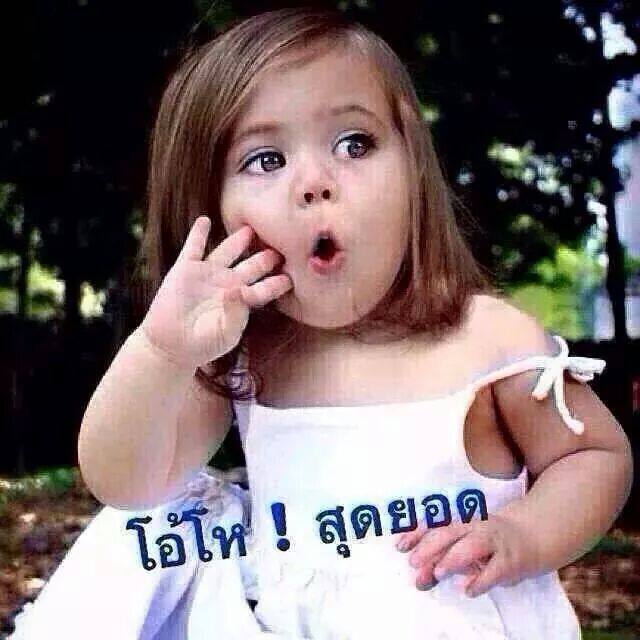 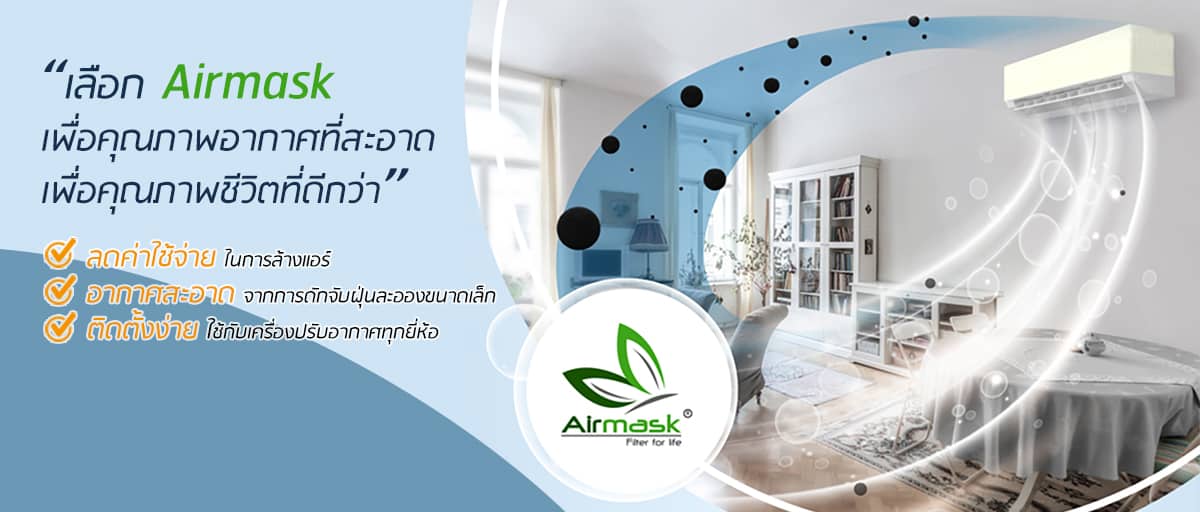 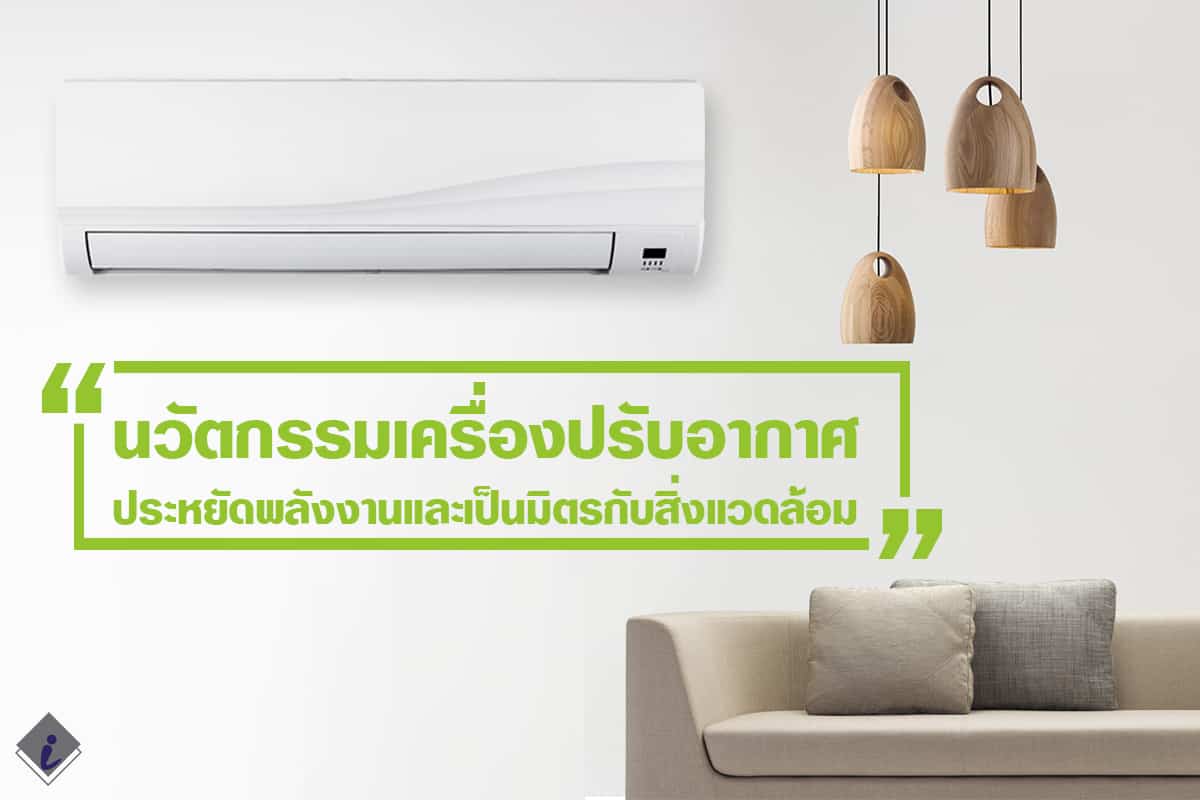 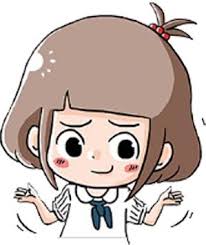 Airmask : Pre-Filter นวัตกรรมแผ่นกรองอากาศ เพื่อการบำรุงรักษาเครื่องปรับอากาศ และช่วยให้คุณภาพอากาศสะอาดยิ่งขึ้น
เมื่อพูดถึงเครื่องใช้ไฟฟ้าที่ใช้พลังงานมากที่สุด และใช้งานเป็นเวลานานที่สุด เราคงต้องนึกถึงเครื่องปรับอากาศ ที่มีหน้าที่ทำให้อากาศภายในห้องนั้นเย็นฉ่ำ 	แต่จะมีสักกี่คนที่คำนึงถึง “คุณภาพอากาศ” ที่ออกมาจากเครื่องปรับอากาศบ้าง ?
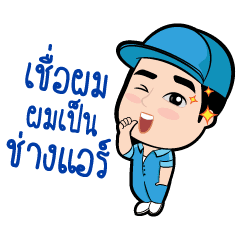 ในแต่ละวันเราเปิดใช้งานเครื่องปรับอากาศมากถึง 18 ชั่วโมง หรือบางคนอาจจะมากกว่านั้น!! สิ่งที่น่ากลัวที่สุด คือ ฝุ่นภายในห้องปรับอากาศ ที่ถูกดูดเข้าไปในเครื่องปรับอากาศและสะสมอยู่ในชุดคอยล์เย็น และจะสะสมมากขึ้นเรื่อย ๆ จนกว่าเราจะทำการล้างเครื่องปรับอากาศครั้งใหญ่ ฝุ่นเหล่านี้จะทำให้เครื่องปรับอากาศมีประสิทธิภาพลดลง และเนื่องจากอุณหภูมิ ความชื้น บริเวณคอยล์เย็นนั้น เหมาะแก่การเจริญเติบโตของเชื้อโรคมากที่สุด ทำให้ฝุ่นที่เข้าไปสะสมภายในเครื่องปรับอากาศ เกิดเป็นเชื้อต่าง ๆ เช่น เชื้อรา เชื้อไวรัส และรอให้คนที่อาศัยอยู่ภายในห้องนั้นหายใจนำเข้าสู่ร่ายกายไปในที่สุด
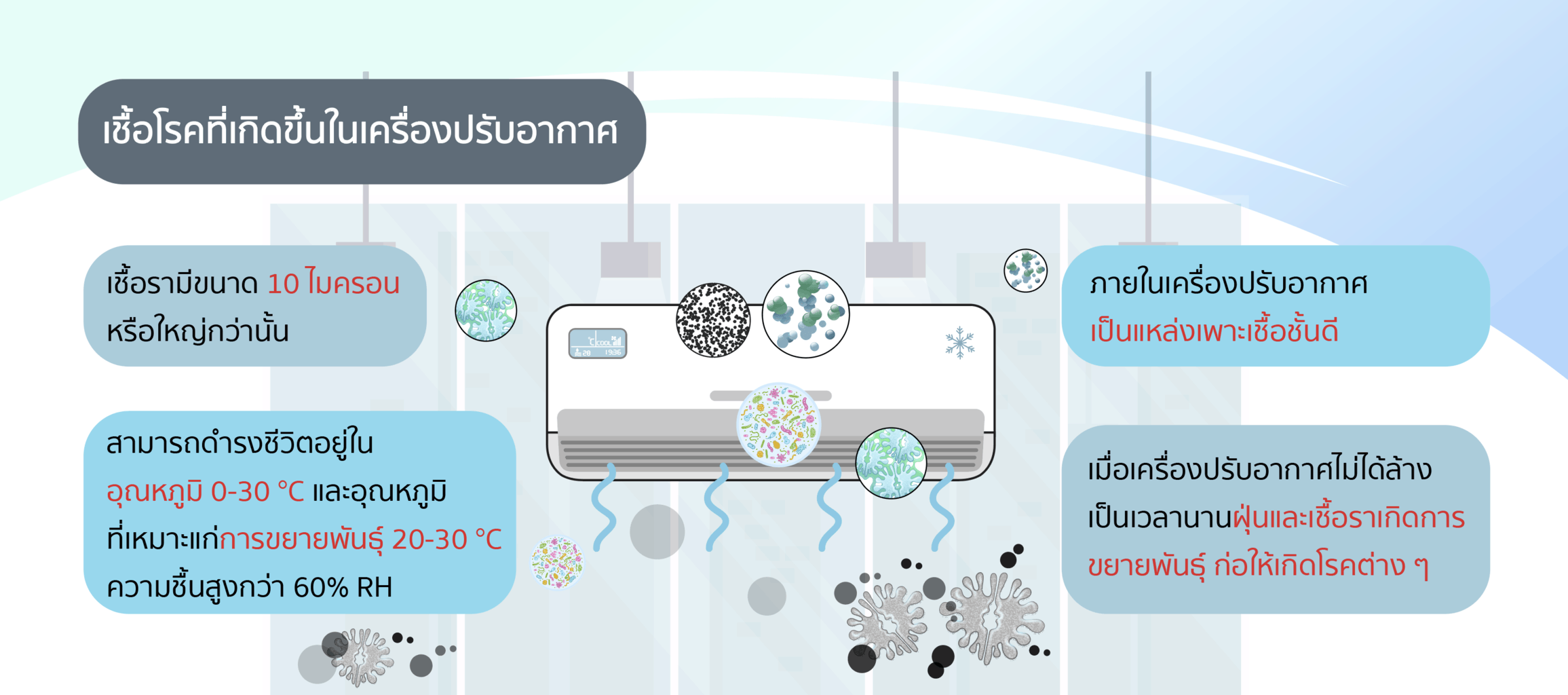 หลักการทำงานของเครื่องปรับอากาศ
	เครื่องปรับอากาศจะมีตัวทำความเย็นอยู่ภายในที่เรียกว่า คอยล์เย็น โดยอากาศภายในห้องจะถูกดูดผ่านช่องรีเทิร์น เข้าไปในเครื่องปรับอากาศ และผ่านฟิลเตอร์ดักฝุ่นหยาบก่อน ซึ่งฟิลเตอร์ที่ติดมากับเครื่องปรับอากาศนี้ สามารถกรองฝุ่นหยาบได้ แต่ไม่สามารถกรองฝุ่นละเอียดได้เลย เนื่องจากเส้นใยของฟิลเตอร์ที่ถักทออย่างเป็นระเบียบทำให้มีช่องว่างที่ฝุ่นละเอียดสามารถลอดผ่านเข้าไปสะสมในคอยล์เย็น และเกิดเป็นที่อยู่อาศัยของ เชื้อรา เชื้อแบคทีเรียภายในเครื่องปรับอากาศได้
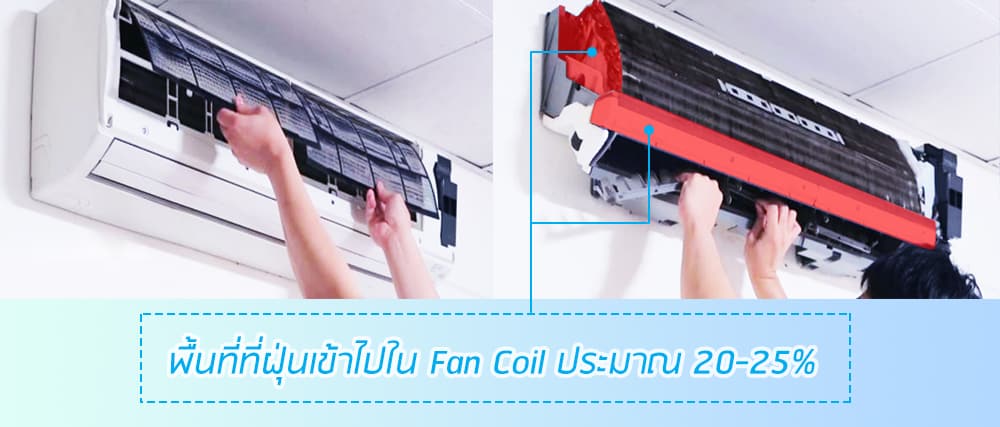 หากลองรื้อโครงเครื่องปรับอากาศออกมาดู จะพบว่าฟิลเตอร์ที่เราเห็นนั้นความจริงแล้วป้องกันฝุ่นได้เพียง 75-80% เท่านั้น ซึ่งยังมีบางส่วนของเครื่องปรับอากาศที่ฟิลเตอร์ไม่ได้ป้องกันฝุ่นเลย ทำให้ฝุ่นเข้าไปสะสมในคอยล์เย็นได้มากถึง 20-25% ตามขอบด้านข้าง ด้านล่าง และด้านบนของเครื่องปรับอากาศ ทำให้ฝุ่นละเอียดนั้นติดอยู่ภายในเครื่องปรับอากาศ บริเวณคอยล์เย็นจำนวนมาก นี่จึงเป็นเหตุผลว่า ทำไมการล้างใหญ่ในแต่ละครั้ง น้ำที่ได้จึงมีสีดำและสกปรก!!
ฝุ่นที่เราเห็นสะสมอยู่บริเวณฟิลเตอร์เครื่องปรับอากาศนั้น หากเราไม่ทำการล้างย่อยเลย ประสิทธิภาพของลมที่เป่าออกมาจากเครื่องปรับอากาศก็จะน้อยลง ความเย็นตามปกติที่เคยทำได้ 100% ก็จะลดลงมากถึง 50% ทำให้เครื่องปรับอากาศต้องทำงานหนักขึ้น 2 เท่า!! และทำงานตลอดเวลาเพื่อให้ได้ความเย็นตามที่ต้องการ หากเป็นเช่นนี้ เครื่องปรับอากาศก็จะกินไฟมากขึ้น และอาจกินไฟมากถึง 25% ซึ่งจะกินไฟมากหรือน้อยนั้นขึ้นอยู่กับความสกปรกของเครื่องปรับอากาศ
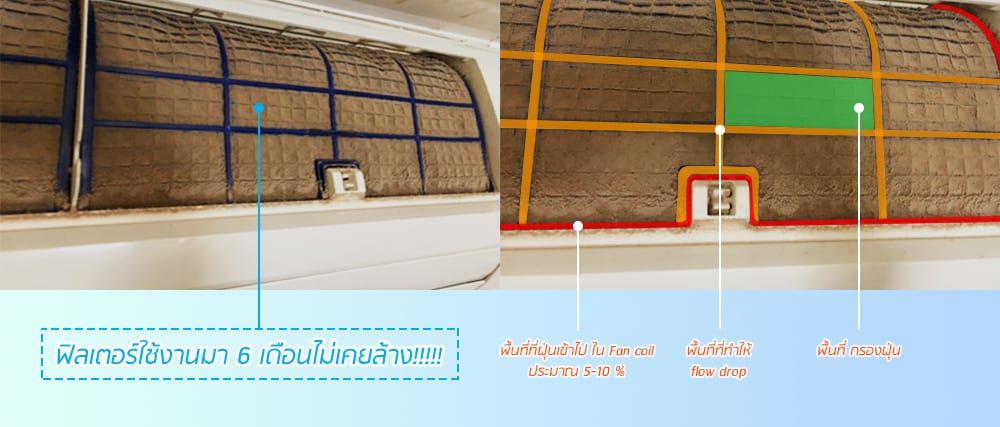 แต่ถ้าหากคุณปล่อยให้ฝุ่นสะสมและอัดแน่นจำนวนมาก เป็นระยะเวลานาน ความแน่นของฝุ่นนั้นก็อาจเป็นตัวช่วยป้องกันฝุ่นละเอียดไม่ให้ผ่านเข้าไปสะสมในคอยล์เย็นได้ และอาจจะป้องกันได้ถึง PM2.5 เลยทีเดียว (ซึ่งมันจะต้องสกปรกมากแน่ ๆ)
	สำหรับบริษัท อินโนเวชั่น เทคโนโลยี จำกัด การดูแลเครื่องปรับอากาศให้มีประสิทธิภาพ และกินไฟน้อยที่สุดถือเป็นสิ่งที่สำคัญอย่างมาก เราจึงไม่ปล่อยให้เครื่องปรับอากาศนั้นสกปรก เพราะมันจะกินไฟและเป็นอันตรายต่อสุขภาพของผู้ที่อาศัยอยู่ภายในห้องปรับอากาศ และหากจะให้เลือกใช้ฟิลเตอร์ที่ป้องกัน PM2.5 ได้นั้น เราก็จะไม่เลือกใช้ติดกับเครื่องปรับอากาศด้วยเช่นกัน เพราะแผ่นฟิลเตอร์ป้องกัน PM2.5 จะทำให้โฟลลมของเครื่องปรับอากาศต่ำลง ประสิทธิภาพที่ได้ของเครื่องปรับอากาศก็จะลดลง และจะทำให้เครื่องปรับอากาศกินไฟมากขึ้นด้วย ดังนั้นการติดตั้งฟิลเตอร์ป้องกัน PM2.5 จึงไม่เหมาะที่จะใช้ร่วมกับเครื่องปรับอากาศ แต่ควรใช้กับเครื่องกรองอากาศมากกว่า
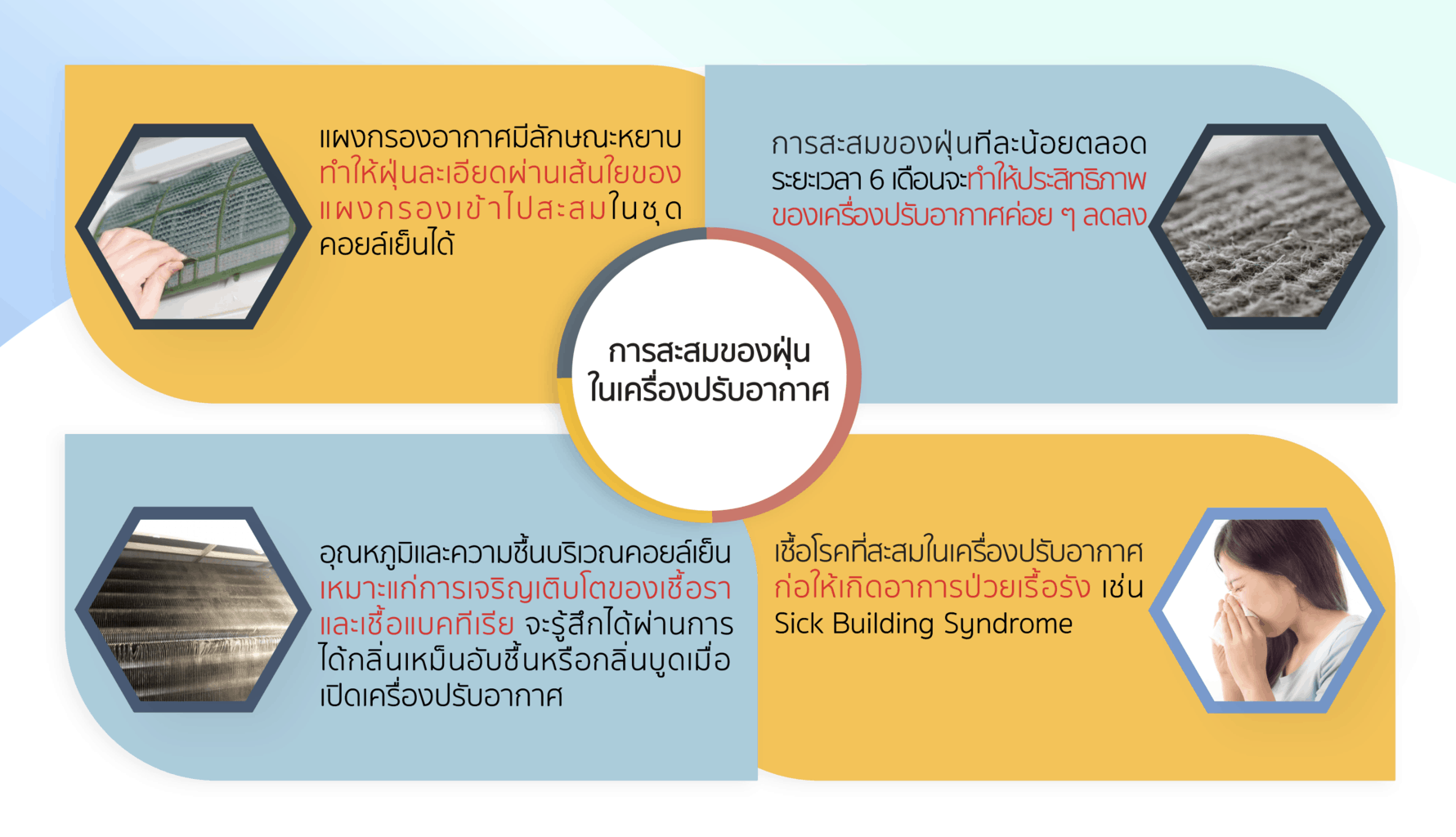 หากเราไม่ต้องการให้เครื่องปรับอากาศสกปรก และยังคงประสิทธิภาพดี เราควรบำรุงรักษาและทำความสะอาดเครื่องปรับอากาศอย่างสม่ำเสมอ แต่การล้างทำความสะอาดเครื่องปรับอากาศแบบเดิมนั้น ใช้เวลานาน และอาจทำให้เครื่องปรับอากาศชำรุดได้ง่าย
ข้อเสียของการบำรุงรักษาด้วยวิธีเดิม	1. การล้างย่อยแต่ละครั้ง เมื่อล้างเสร็จแล้วต้องใช้เวลานานเพื่อรอให้ฟิลเตอร์แห้งสนิทก่อนจึงนำไปใส่ในเครื่องปรับอากาศได้	2. การล้างใหญ่ทุก 6 เดือน ในการล้างแต่ละครั้งใช้เวลานานเป็นชั่วโมง และจะต้องมีการถอดรื้อเครื่องปรับอากาศด้วย ซึ่งช่างแต่ละคนก็มีความสามารถและ ความชำนาญที่ไม่เท่ากัน เนื่องจากเครื่องปรับอากาศมีหลายแบรนด์ และหลายรุ่น เมื่อถอดออกมาล้างและประกอบเข้าไปใหม่ เครื่องปรับอากาศก็จะไม่มีความสมบูรณ์เหมือนเดิมอีก เพราะเครื่องปรับอากาศที่ดีที่สุดคือการประกอบมาจากโรงงาน ทำให้หลังการล้างเครื่องปรับอากาศเกิดปัญหาต่าง ๆ ตามมา เช่น เครื่องปรับอากาศมีเสียงดังขึ้น มีน้ำหยดจากเครื่องปรับอากาศ เป็นต้น
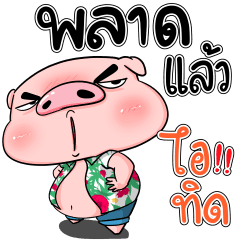 จะดีกว่าไหมที่เราสามารถบำรุงรักษาเครื่องปรับอากาศได้ โดยไม่ต้องถอดออกมาล้างบ่อย ๆ และยังป้องกันฝุ่นละเอียดไม่ให้เข้าไปสะสมภายในเครื่องปรับอากาศ แถมยังช่วยให้เครื่องปรับอากาศมีประสิทธิภาพดียิ่งขึ้น
Airmask นวัตกรรมแผ่นกรองอากาศ ที่			ช่วยป้องกันฝุ่นละเอียดไม่ให้ผ่านเข้าไป			สะสมในคอยล์เย็นของเครื่องปรับอากาศ			ได้อย่างมีประสิทธิภาพมากที่สุด ทำให้			คุณภาพอากาศที่ได้จากเครื่องปรับอากาศนั้น			สะอาด ปราศจากเชื้อราและเชื้อแบคทีเรียสะสมอยู่ภายในเครื่องปรับอากาศ คุณภาพชีวิตของผู้ที่อาศัยอยู่ภายในห้องปรับอากาศก็ดีขึ้น และยังช่วยลดค่าใช้จ่าย ลดขั้นตอนการบำรุงรักษา การทำความสะอาดเครื่องปรับอากาศอีกด้วย
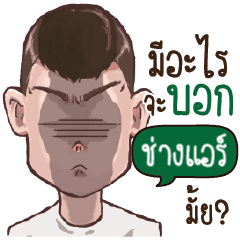 จุดเด่นของการติดตั้ง Airmask คือ แผ่นกรองอากาศจะติดตั้งอยู่บริเวณภายนอกของเครื่องปรับอากาศ ซึ่งครอบคลุมทุกพื้นที่ของเครื่องปรับอากาศ จึงสามารถป้องกันฝุ่นไม่ให้ลอดผ่านเข้าไปในช่องต่าง ๆ ได้เป็นอย่างดี และที่สำคัญแผ่น Airmask มีลักษณะเส้นใยที่ถักทอแบบไม่เป็นระเบียบ (non-woven fabric) มีความถี่ของเส้นใยอย่างเหมาะสม จึงช่วยป้องกันไม่ให้ฝุ่นละเอียดลอดผ่านเข้าไปในเครื่องปรับอากาศได้ และยังคงประสิทธิภาพของโฟลลมในการทำความเย็นได้ ซึ่งโฟลลมที่ได้นั้นจะลดลงจากเดิมเพียง 5% เท่านั้น
หากเปรียบเทียบกับการล้างเครื่องปรับอากาศแบบเดิม 6 เดือนครั้ง และล้างย่อยเดือนละ 1 ครั้ง จะเห็นได้ว่าโฟลลมของเครื่องปรับอากาศลดลงมากถึง 25% เพราะยิ่งล้างฟิลเตอร์สะอาดมาก แปลว่าฟิลเตอร์จะมีช่องให้ฝุ่นละเอียดลอดผ่านเข้าไปสะสมในคอยล์เย็นได้ง่ายขึ้น ดังนั้น ประสิทธิภาพของเครื่องปรับอากาศก็ลดลงด้วยเช่นกัน
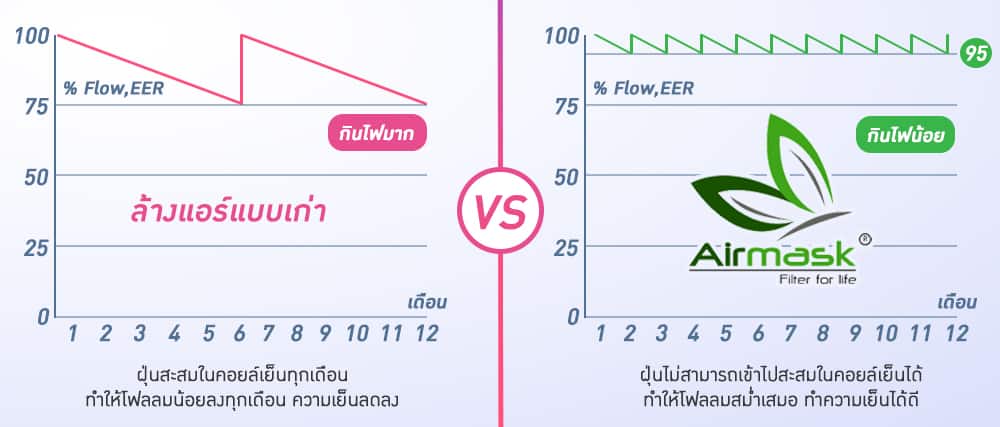 แต่ถ้าหากไม่เปลี่ยนแผ่น Airmask เลย ฝุ่นก็จะติดที่แผ่น Airmask และเกาะตัวกันหนาขึ้น ยิ่งสกปรกมากโฟลลมก็จะยิ่งเข้าได้น้อยลง ประสิทธิภาพของเครื่องปรับอากาศก็จะลดลง นี่จึงเป็นเหตุผลที่เราควรเปลี่ยนแผ่น Airmask ทุกเดือน
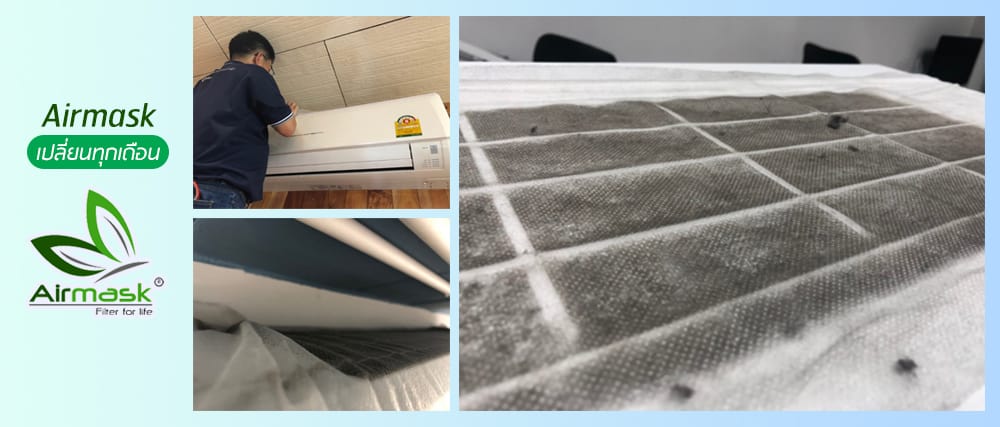 การติดตั้ง Airmask ทำได้เองง่าย ๆ ใช้เวลานิดเดียว
ในการติดตั้งแผ่นกรองอากาศ Airmask ครั้งแรก จะมีอุปกรณ์เพียง 2 อย่าง คือ หนามเตย 1 ม้วน (ราคา 169 บาท) และแผ่นกรองอากาศ Airmask 1 แผ่น (ราคา 45 บาท)
วิธีการ คือ	1. ติดหนามเตยรอบ ๆ ช่องรีเทิร์นของเครื่องปรับอากาศ	2. นำแผ่น Airmask แปะติดเข้ากับหนามเตยให้แนบสนิท เพื่อไม่ให้มีช่องที่ฝุ่นสามารถลอดผ่านเข้าไปได้	3. เปลี่ยนแผ่นกรองอากาศ Airmask ในทุก ๆ เดือน โดยไม่จำเป็นต้องแกะหนามเตยออก เพราะหนามเตยนี้มีอายุการใช้งานนานกว่า 2 ปี จึงติดได้นาน ไม่หลุดลอก และความพิเศษของหนามเตยนี้คือ ตัวหนามเตยมีความถี่ที่พอดีกับแผ่นกรองอากาศ Airmask จึงทำให้ติดกันได้ดี ไม่มีช่องให้ฝุ่นลอดเข้าไปได้ และเมื่อแกะหนามเตยออกก็จะไม่มีร่อยรอยของกาวติดค้างที่เครื่องปรับอากาศด้วย  ง่าย ๆ เพียงเท่านี้ เราก็จะป้องกันฝุ่นเข้าไปใน
เครื่องปรับอากาศได้อย่างสมบูรณ์ เครื่องปรับอากาศทำความเย็น
ได้อย่างมีประสิทธิภาพ และห้องที่เราอาศัยอยู่เป็นประจำก็จะมี
คุณภาพอากาศที่ดีขึ้น ลดการแพร่กระจายเชื้อโรคทางอากาศ
เพิ่มอีกด้วย   นอกจากนี้ การติดตั้ง Airmask ยังสามารถ
ยืดอายุการใช้งานของเครื่องปรับอากาศได้นานขึ้น 
จากการทำความสะอาดครั้งใหญ่ทุก 6 เดือน เราสามารถทำความสะอาด
ครั้งใหญ่ได้ในทุก ๆ 2 ปี เพราะนวัตกรรม Airmask  ทำให้ภายในเครื่องปรับอากาศสะอาดหมดจด ไม่มีฝุ่นเข้าไปสะสมอยู่ภายใน
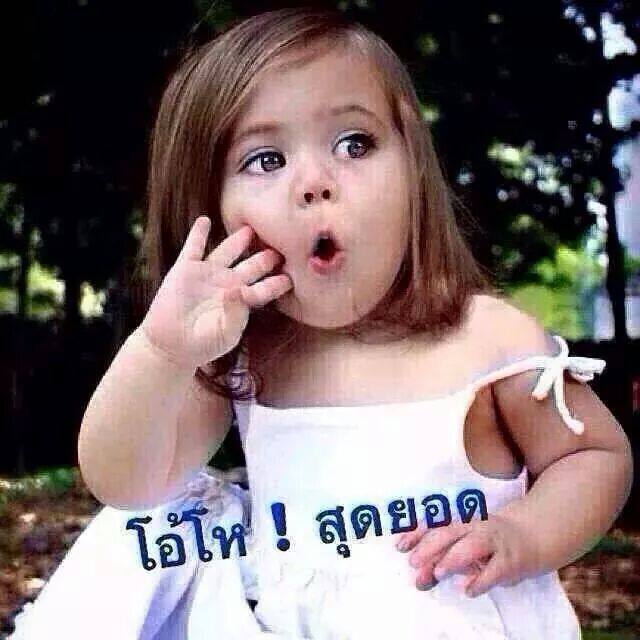 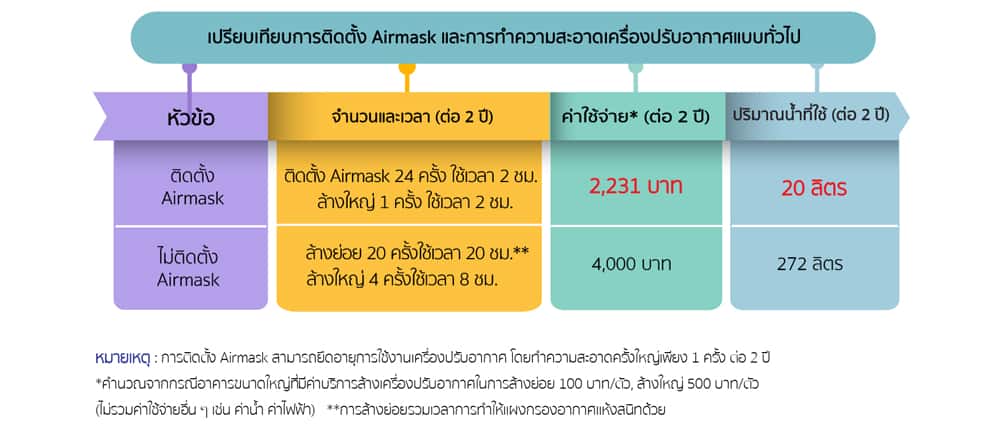 ข้อแนะนำ
ก่อนการติดตั้งแผ่นกรองอากาศ Airmask ขอแนะนำให้ล้างเครื่องปรับอากาศให้สะอาดก่อน เพื่อให้อากาศที่ได้นั้นมีคุณภาพอากาศที่ดีที่สุด ไม่มีเชื้อแบคทีเรียและเชื้อราสะสมภายในเครื่องปรับอากาศ และ ควรถอดฟิลเตอร์หยาบที่ติดมากับเครื่องปรับอากาศออกด้วย เพราะหากใส่ทั้งฟิลเตอร์หยาบของเครื่องปรับอากาศ และติดตั้งแผ่นกรองอากาศ
Airmask นั้น จะทำให้โฟลลมของเครื่องปรับอากาศลดลง ประสิทธิภาพของเครื่องปรับอากาศก็จะลดลง ดังนั้น การติดตั้งแผ่นกรองอากาศ Airmask เพียงอย่างเดียว จึงเพียงพอแล้วสำหรับการป้องกันทั้งฝุ่นหยาบและฝุ่นละเอียดเข้าไปในเครื่องปรับอากาศ และยังครอบคลุมได้ทุกส่วนมากกว่าฟิลเตอร์หยาบของเครื่องปรับอากาศด้วย
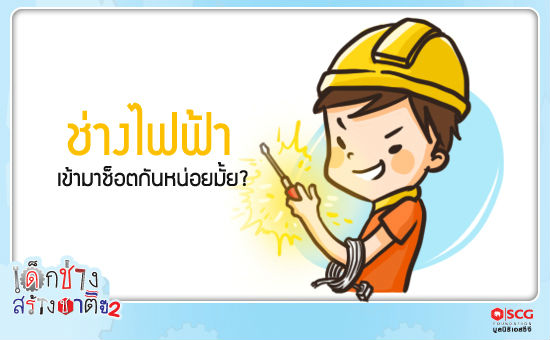 นวัตกรรมเครื่องปรับอากาศ ประหยัดพลังงานและเป็นมิตรกับสิ่งแวดล้อม

	เมื่อพูดถึงการใช้พลังงานไฟฟ้าในบ้านพักอาศัย สิ่งที่ใช้พลังงานมากที่สุดคงต้องนึกถึงเครื่องปรับอากาศ ดังนั้นการเลือกเครื่องปรับอากาศที่มี ประสิทธิภาพ คือ ทําความเย็นได้ใช้พลังงานน้อยก็จะช่วยลดค่าไฟฟ้าได้มากเลยทีเดียว ในปัจจุบันมีนวัตกรรมและเทคโนโลยีสมัยใหม่ที่ได้พัฒนา เครื่องปรับอากาศเพื่อตอบสนองความต้องการของผู้ใช้งานให้มีตัวเลือกในการใช้งานมากขึ้น โดยเฉพาะในเรื่องของการประหยัดพลังงานและไม่ส่งผล กระทบต่อสิ่งแวดล้อม จึงจะขอยกตัวอย่างนวัตกรรมเครื่องปรับอากาศ ดังนี้
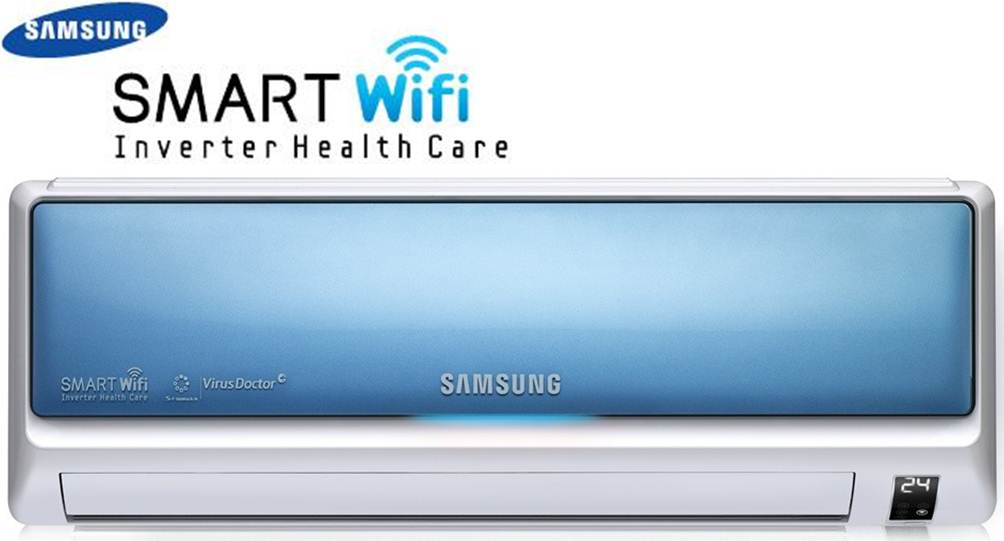 ระบบ Dual inverter compressor

	ไม่กี่ปีที่ผ่านมาเราจะได้ยินการพูดถึงเครื่องปรับอากาศที่มีประสิทธิภาพการทําความเย็นสูง รูปแบบหนึ่งที่เรียกว่า เครื่องปรับอากาศระบบอินเวอร์เตอร์ เป็นการเพิ่มประสิทธิภาพการทําความเย็นและลดการใช้พลังงานลงเมื่อเปรียบเทียบกับเครื่องปรับอากาศรุ่นเดิมๆ สําหรับปัจจุบัน เครื่องปรับอากาศที่จําหน่ายในประเทศไทยแทบจะทุกยี่ห้อมีการนําระบบอินอินเวอร์เตอร์มาใช้และบางยี่ห้อได้มีการพัฒนาเพิ่มขึ้นเป็นระบบ Dual inverter compressor ที่มีการพัฒนาให้คอมเพรสเซอร์ เร่งการทํางานด้วยความเร็วรอบสูงด้วยคอมเพรสเซอร์แบบโรตารี 2 ตัว สามารถทำความเย็นได้อย่าง รวดเร็วตามระดับอุณหภูมิที่ตั้งไว้ โดยคอมเพรสเซอร์จะทํางานอย่างต่อเนื่องสม่ำเสมอแต่จะเพิ่มหรือ ลดความเร็วรอบตามอุณหภูมิที่ตั้งค่าไว้ทําให้อุณหภูมิภายในห้องคงที่ ซึ่งระบบ Dual inverter compressor จะทําความเย็นได้เร็วกว่าระบบที่ไม่มีอินอินเวอร์เตอร์ ถึง 40 % และประหยัดพลังงาน ได้มากถึง 70%
เทคโนโลยี Dual Barrier Costing

	เครื่องปรับอากาศเมื่อใช้งานไปนานๆ จะเกิดฝุ่นขนาดเล็กเข้า ไปเกาะที่แผ่นกรองอากาศ แล้วฝุ่นขนาดเล็กที่ผ่านแผ่นกรองอากาศจะ เข้าไปเกาะกับใบพัดของพัดลมที่ทําหน้าที่ส่งความเย็นเข้าไปในห้อง ก่อให้เกิดปัญหาต่างๆ ตามมา เช่น ปริมาณลมที่พัดออกมาลดลง มีกลิ่น ไม่พึงประสงค์ เป็นแหล่งสะสมของเชื้อรา และทําให้เกิดการสิ้นเปลือง พลังงาน การนําเทคโนโลยี Dual Barrier Costing ซึ่งเป็นนวัตกรรม ล่าสุดที่ช่วยให้เครื่องปรับอากาศทํางานได้เต็มประสิทธิภาพยาวนานยิ่งขึ้น ด้วยการเคลือบสารชนิดพิเศษที่ชิ้นส่วนภายในของเครื่องปรับอากาศ สามารถลดการเกาะติดฝุ่น ละอองน้ํามัน ลดการสะสมของสิ่งสกปรก ซึ่งเป็นสาเหตุของกลิ่นที่ไม่พึงประสงค์ ช่วยลดภาระในการล้างเครื่อง ปรับอากาศและทํางานด้วยสารทําความเย็น R32 ที่เป็นมิตรกับ สิ่งแวดล้อมอีกด้วย
ระบบ ECONAVI
	การนำเทคโนโลยีเซ็นเซอร์ที่มีความแม่นยำสูงมาช่วยในการทำงานด้วยระบบอัตโนมัติ โดยมีเซ็นเซอร์ 2 ตัวได้แก่ เซ็นเซอร์ตรวจจับความเคลื่อนไหวของมนุษย์และเซ็นเซอร์ตรวจจับแสงอาทิตย์ โดยมีหลักการดังนี้
	1. การค้นหาในพื้นที่ ระบบจะตรวจจับการเปลี่ยนแปลงการเคลื่อนไหวของมนุษย์เพื่อส่งความเย็นไปเฉพาะจุด ลดความสิ้นเปลืองความเย็นในจุดที่ไม่มีคนอยู่
	2. การตรวจจับกิจกรรม ระบบจะตรวจจับอุณหภูมิของร่างกายคนเราเมื่อทำกิจกรรมโดยอัตโนมัติ เมื่ออุณหภูมิต่ำลงระบบจะเพิ่มอุณหภูมิให้สูงขึ้น 1 องศาเซลเซียส โดยอัตโนมัติเพื่อให้อุณหภูมิเหมาะสมกับกิจกรรมของคนเราและลดการสิ้นเปลืองพลังงาน
	3. การตรวจจับคน เมื่อไม่มีคนอยู่ในห้องระบบจะเพิ่มระดับอุณหภูมิให้สูงขึ้น 1-2 องศาเซลเซียส ช่วยลดการใช้พลังงานในช่วงที่ไม่มีคนอยู่ได้มาก
	4. ตรวจจับแสงอาทิตย์ ระบบจะปรับระดับพลังงานในการทำความเย็นเปลี่ยนแปลงตามความเข้มของแสงอาทิตย์
ระบบ SMART WIFI INVERTER
	เป็นเทคโนโลยีของเครื่องปรับอากาศระบบอินเวอร์เตอร์ที่ ชูจุดเด่นในเรื่องของเทคโนโลยีที่ใช้การควบคุมการทำงานด้วย Smart Phone ด้วย Application ทั้งระบบ Android และ iOS ผ่านสัญญาณเครือข่ายอินเตอร์เน็ตแบบไร้สาย หรือ Wi-Fi ด้วยเทคโนโลยีอินเวอร์เตอร์ นอกจากการประหยัดพลังงานแล้วยังมีระบบ Wi-Fi ให้สามารถตอบสนองกับระบบ Smart Home ของผู้อยู่อาศัยรุ่นใหม่ สามารถสั่งเปิดปิดหรือปรับอุณหภูมิได้ง่ายขึ้นผ่านเครือข่ายอินเตอร์เน็ตไร้สาย
นี่เป็นเพียงส่วนหนึ่งของนวัตกรรมเครื่องปรับอากาศที่มีอยู่ในปัจจุบัน จะสังเกตได้ว่านวัตกรรมต่างๆ ที่พัฒนาขึ้นมานอกจากจะให้ความเย็นแล้วยังให้ความสำคัญกับการอนุรักษ์พลังงานและสิ่งแวดล้อมด้วย อีกทั้งเพิ่มฟังก์ชั่นการใช้งานต่างๆ เพื่อเพิ่มความสะดวกสบายให้กับผู้ใช้งานได้เลือกใช้ตามความต้องการ อย่างไรก็ตามการเลือกใช้เครื่องปรับอากาศต้องเลือกให้เหมาะสมกับการใช้งาน ปรับตั้งอุณหภูมิที่เหมาสม และหมั่นรักษาทำความสะอาด เพื่อให้เครื่องปรับอากาศทำงานได้อย่างเต็มประสิทธิภาพและประหยัดพลังงาน
	ที่มา : โครงการประกวดบ้านจัดสรรอนุรักษ์พลังงานดีเด่น  กรมพัฒนาพลังงานทดแทนและอนุรักษ์พลังงาน
การติดตั้งเครื่องปรับอากาศ
https://www.youtube.com/watch?v=KSrU95oUuVA
https://www.youtube.com/watch?v=T-snan5Ce_o